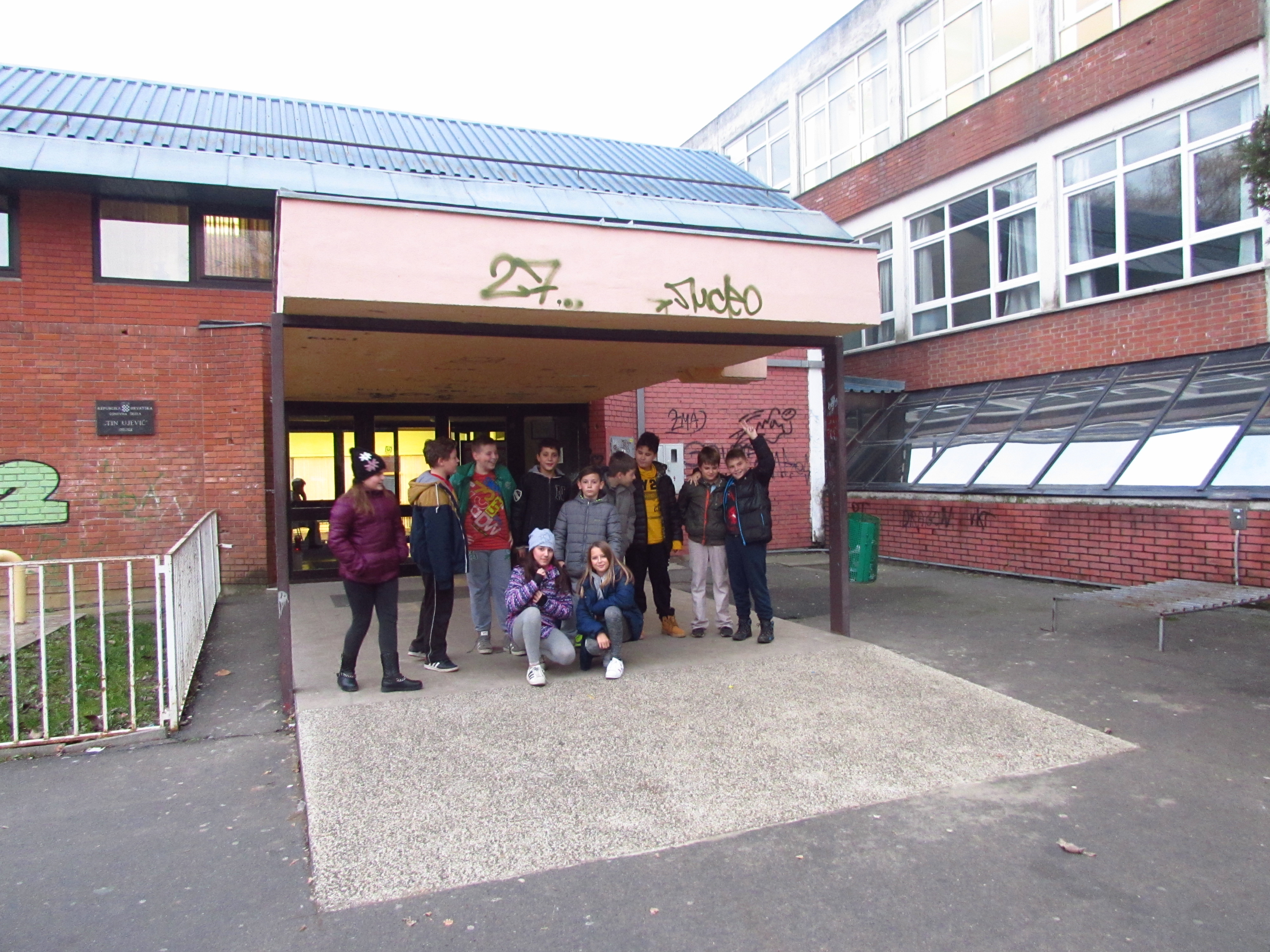 Primary school Tin Ujević Osijek, Croatia
our school is situated in the part of Osijek called Jug II (South II).
Osijek is the largest city in eastern Croatia and it lies on the river Drava
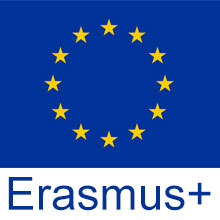 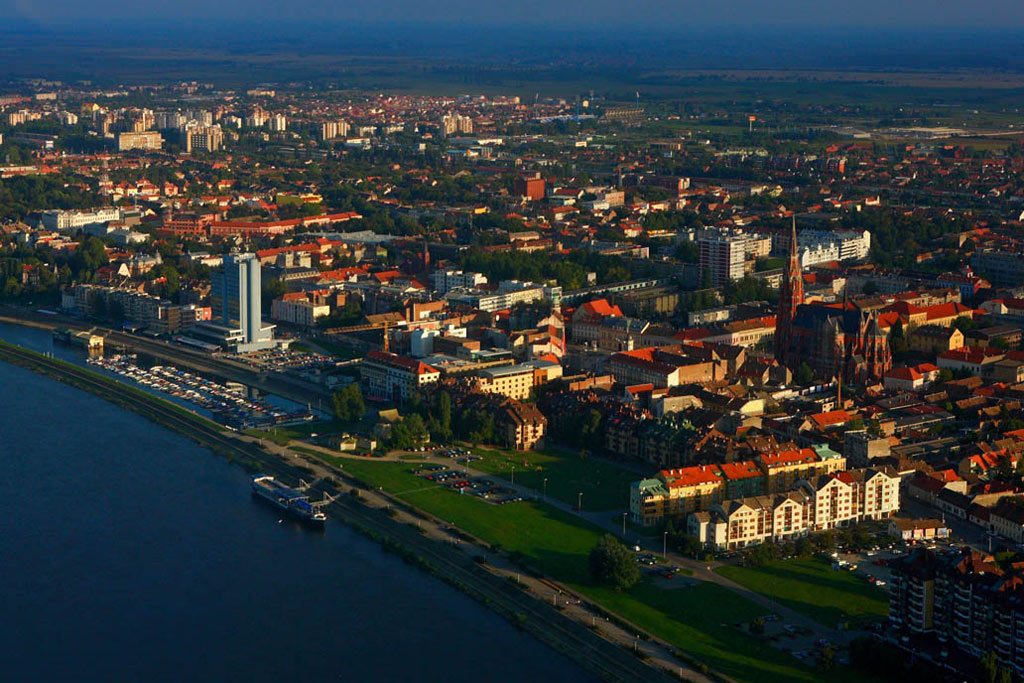 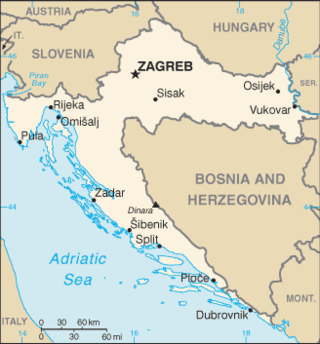 Pupils and teachers
483 pupils in 24 classes, 40 teachers and other school staff  in our school
our pupils go to school in shifts
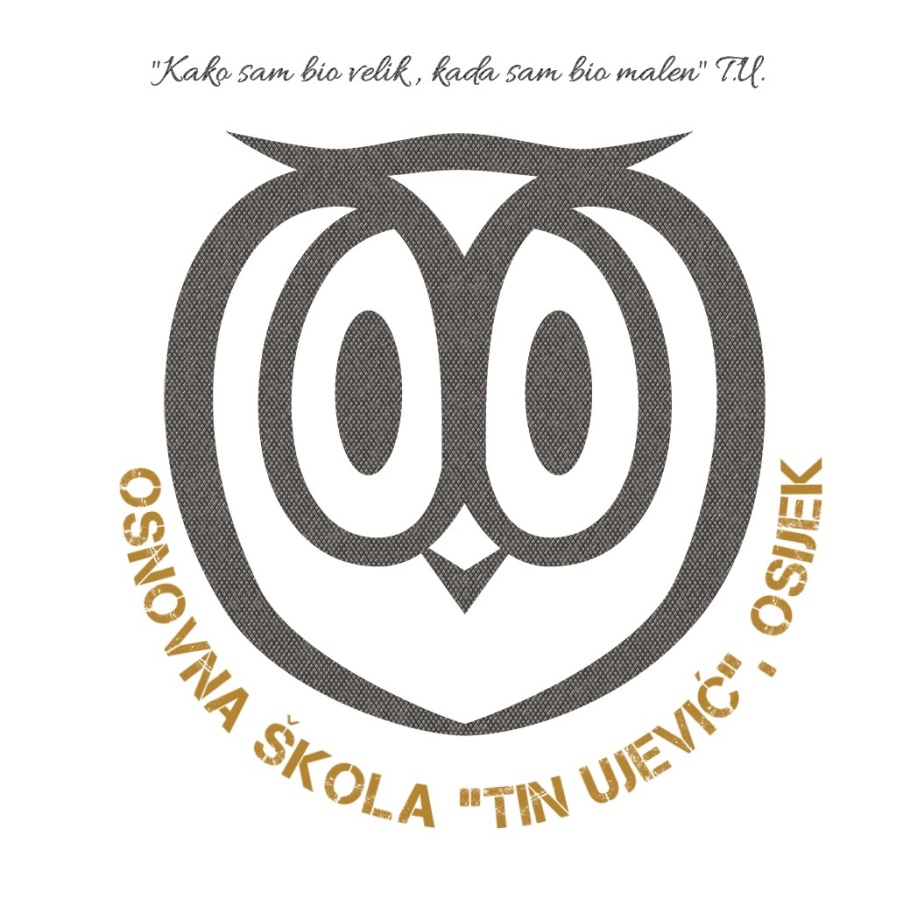 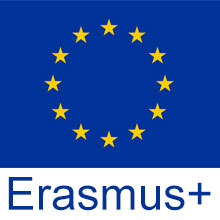 School logo
Our school
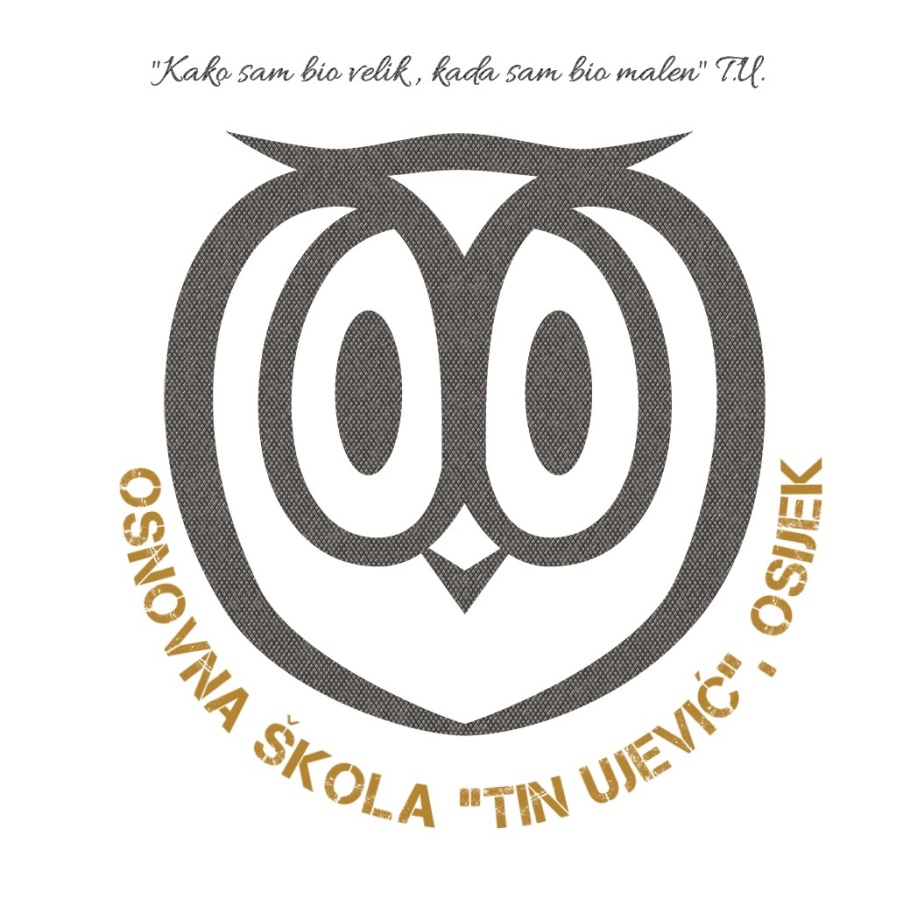 The school got its name after the famous Croatian poet Tin Ujević and it is 45 years old 
there is a gym, a library, a computer lab, a big playground and a beautiful park around the school.
Most classrooms are painted by the pupils themselves so we enjoy spending our time there.
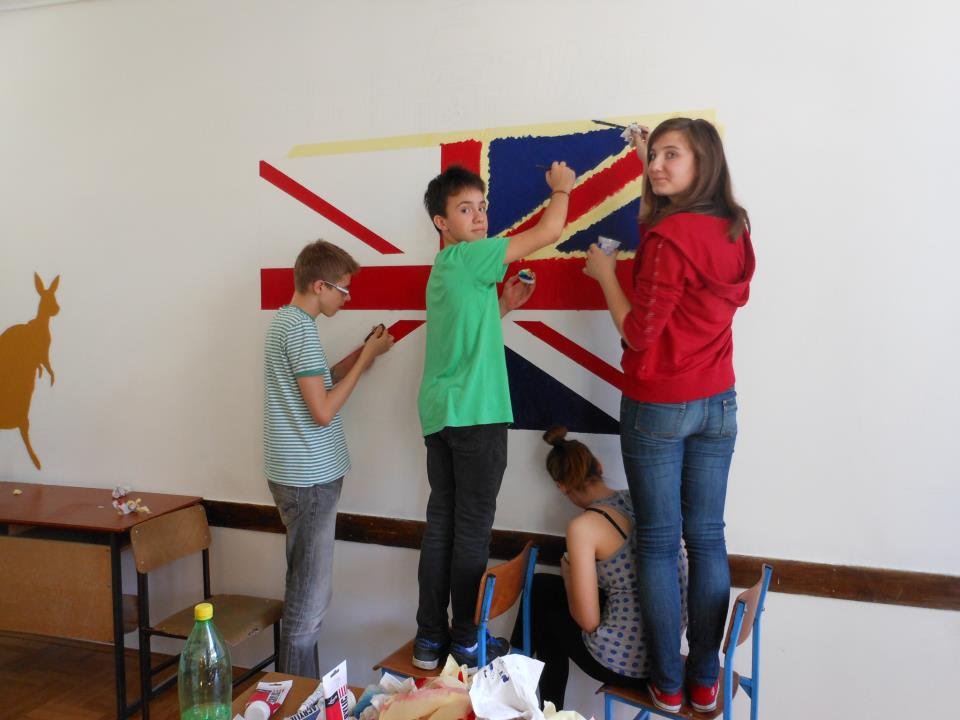 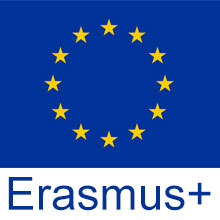 Subjects in Croatia
in Croatian schools children from the 5th to 8th grade have these subjects: Croatian, Art, Music, English, Maths, Science, History, Geography, Technical Education, Physical Education  and Informatics (the 5th and 6th grade)
from the 1st to the 4th grade pupils do not learn Chemistry, Physics, Biology
in the 7th and 8th grade pupils learn Physics, Biology and Chemistry
Optional subjects that pupils can choose to attend are Religion and German from the 1st grade and Informatics from the 7th grade.
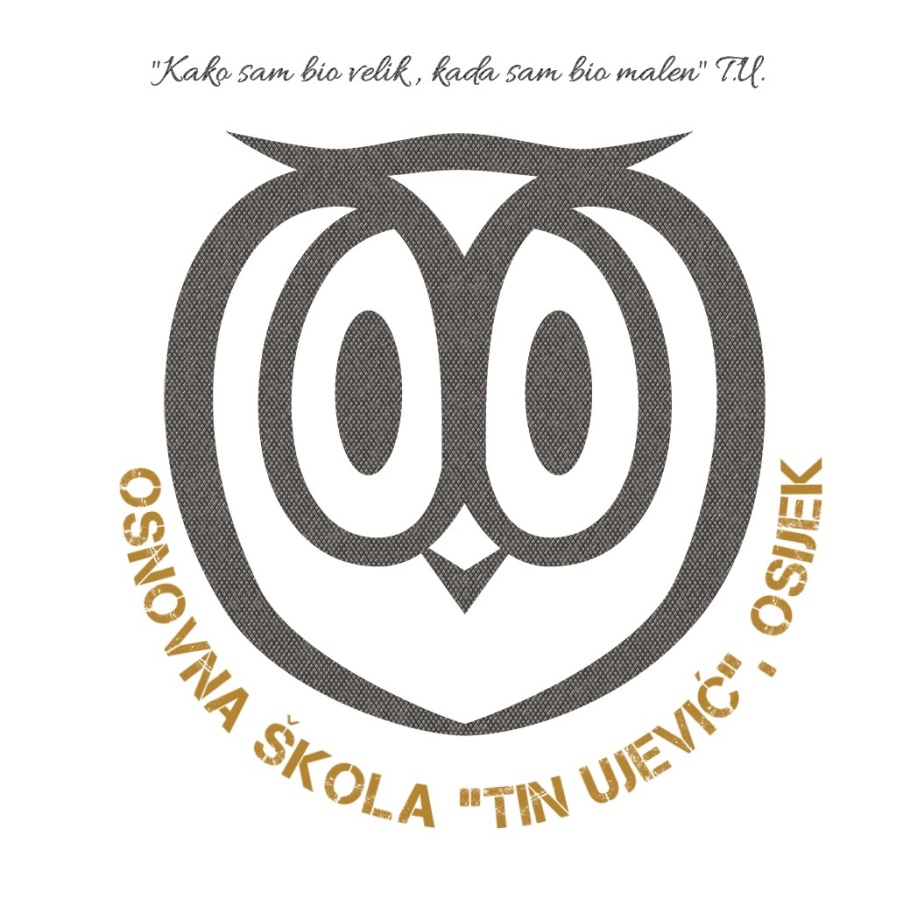 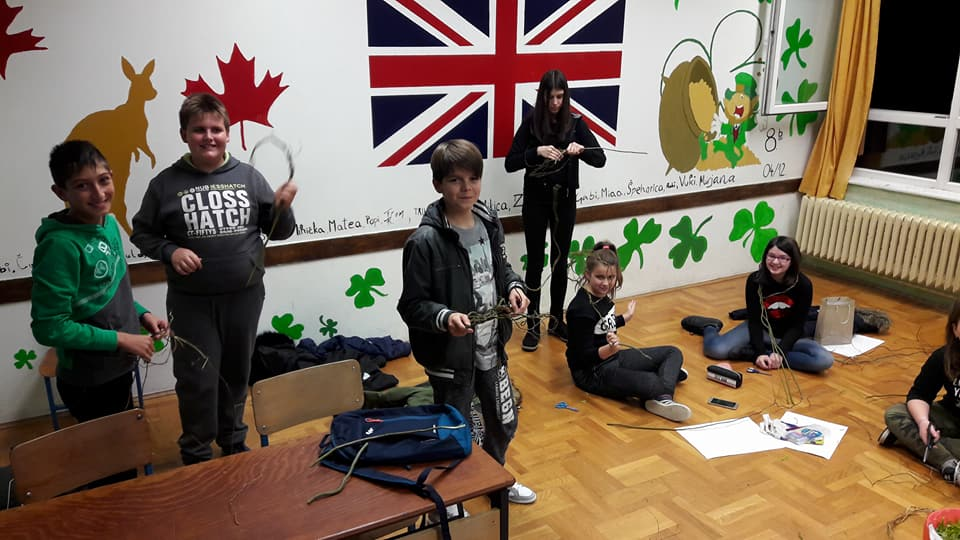 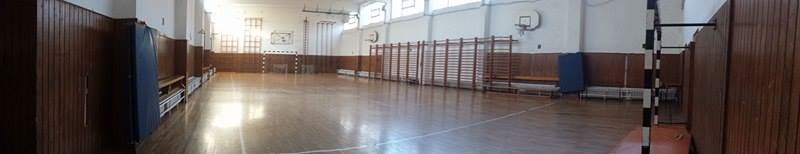 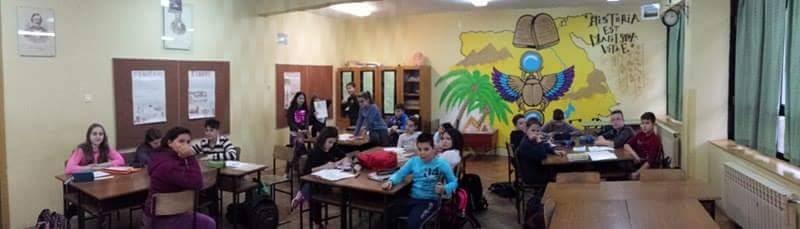 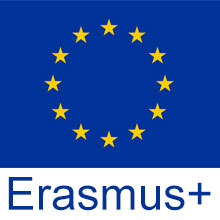 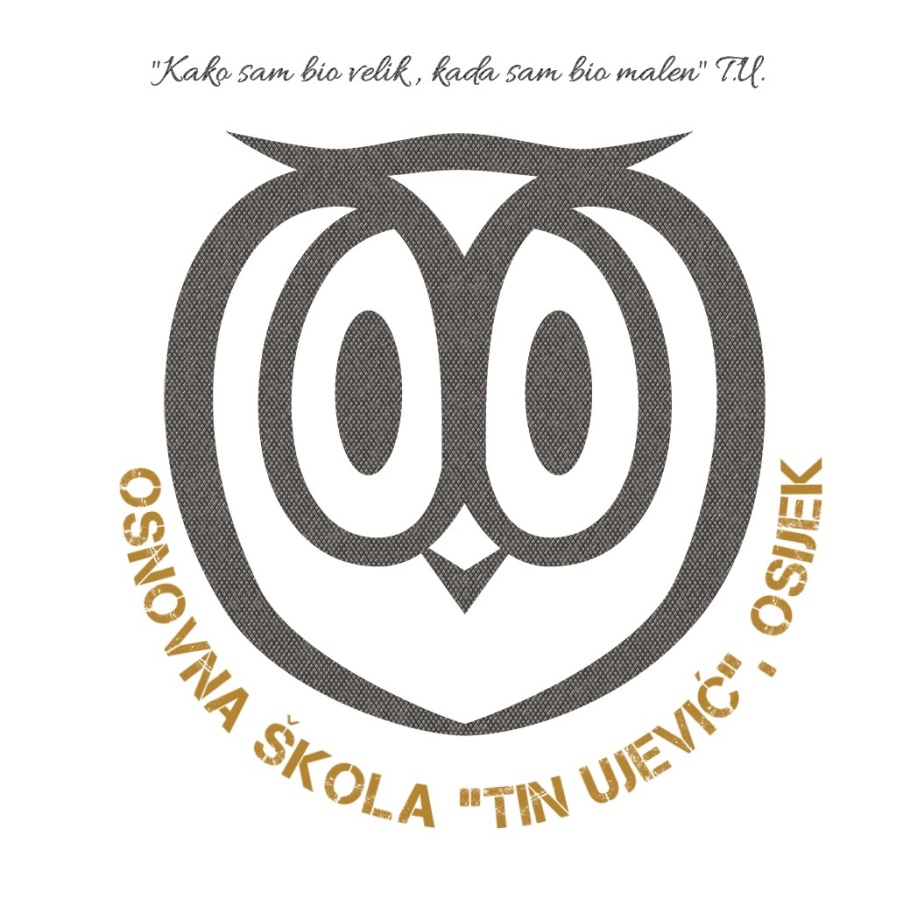 School library
Workout playground
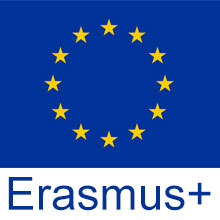 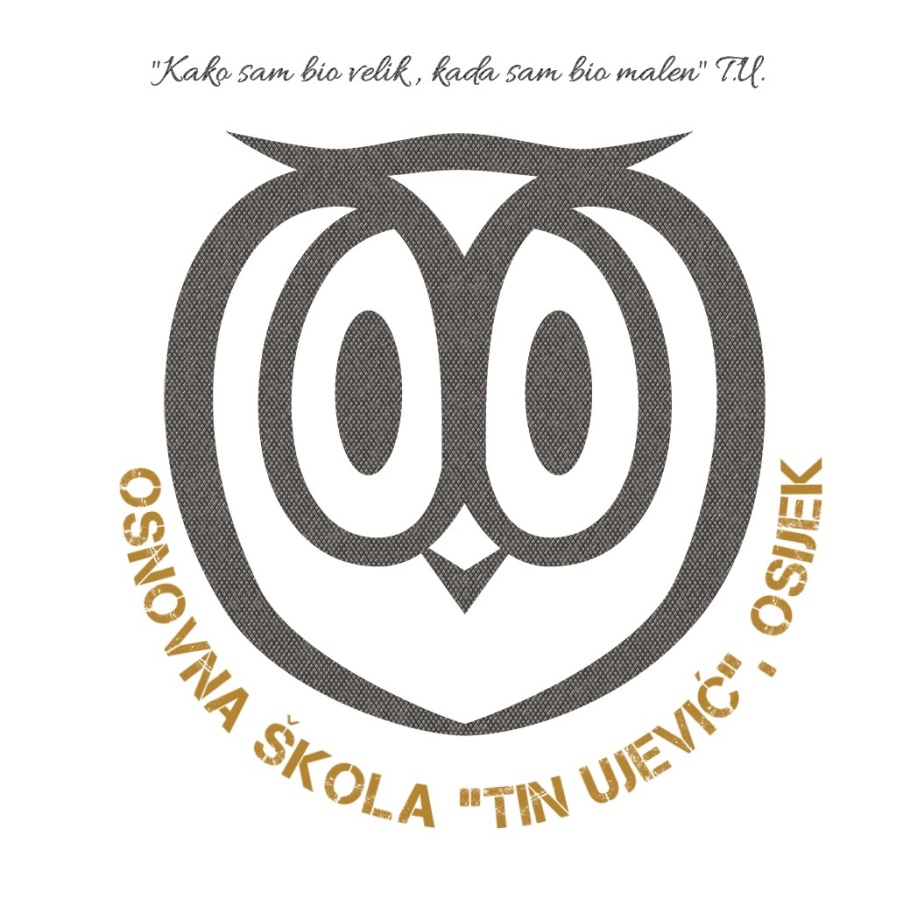 In 1993,  The International Commission for UNESCO visits the school and proposes it to be the school under its protection, the first in Croatia. 
 Since then we have been working on various projects related to the cultural heritage, promoting peace, nonviolence, tolerance and preserving the local customs
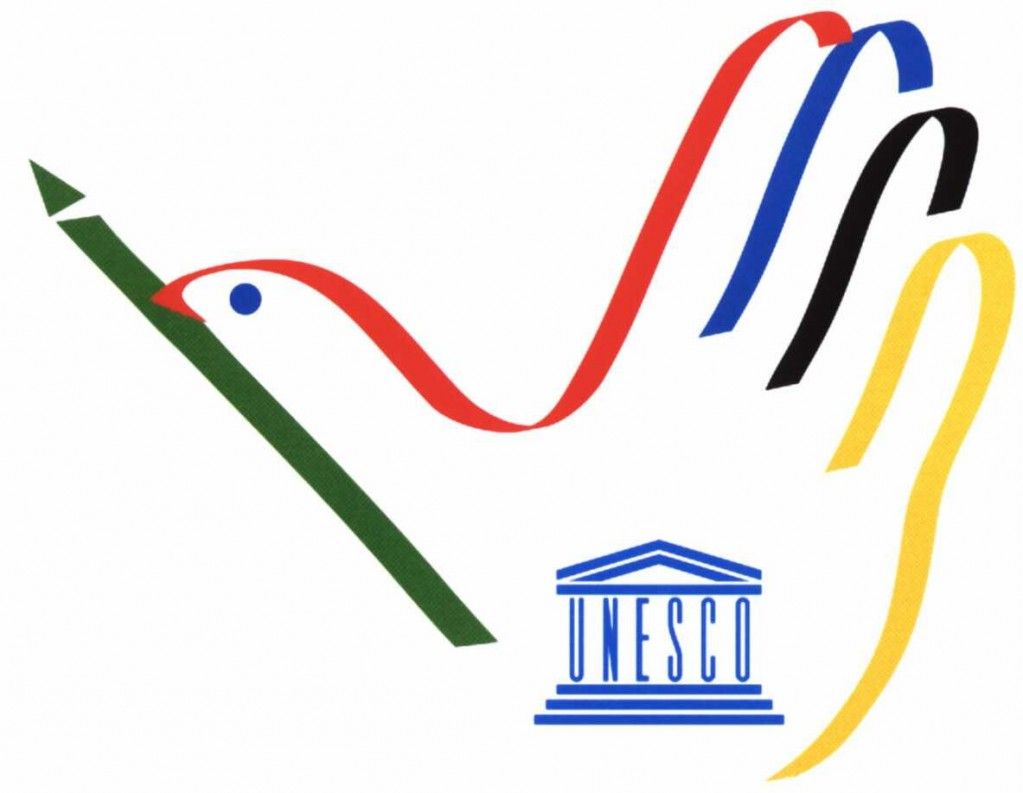 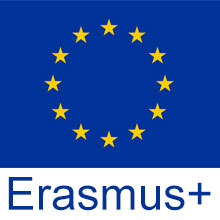 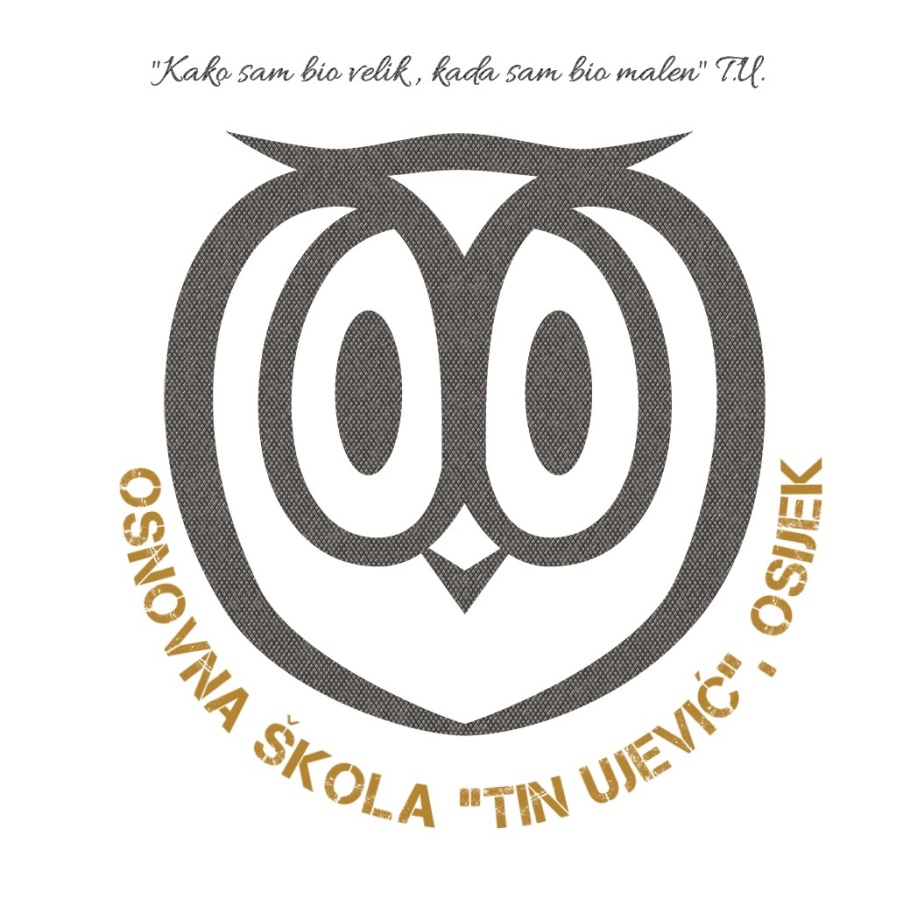 Last school year we were awarded eTwinning School Certificate
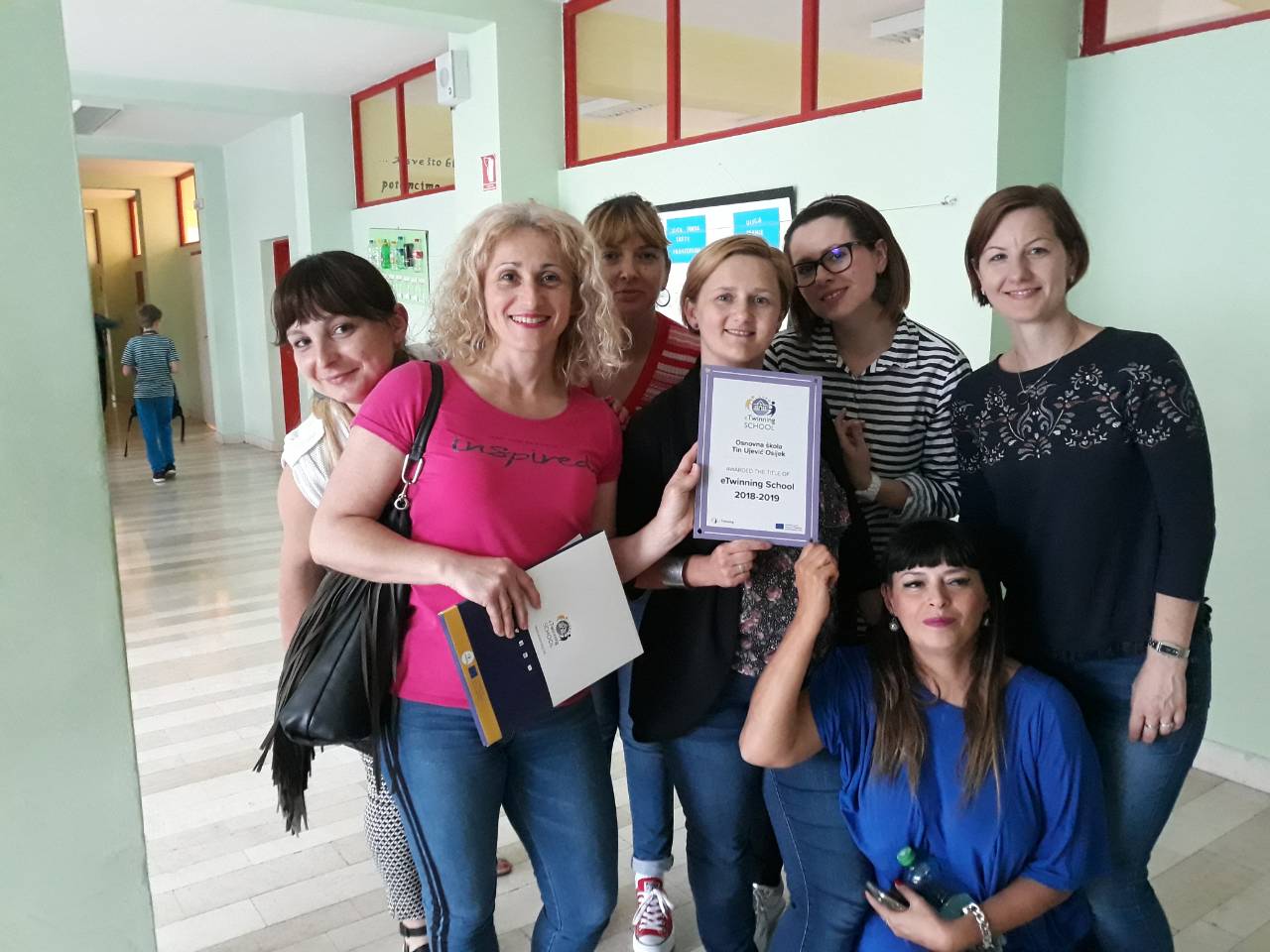 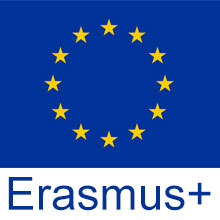 Our teaching goals and methods
we strive to provide education that will prepare our students to become skilled, tolerant and open-minded European citizens
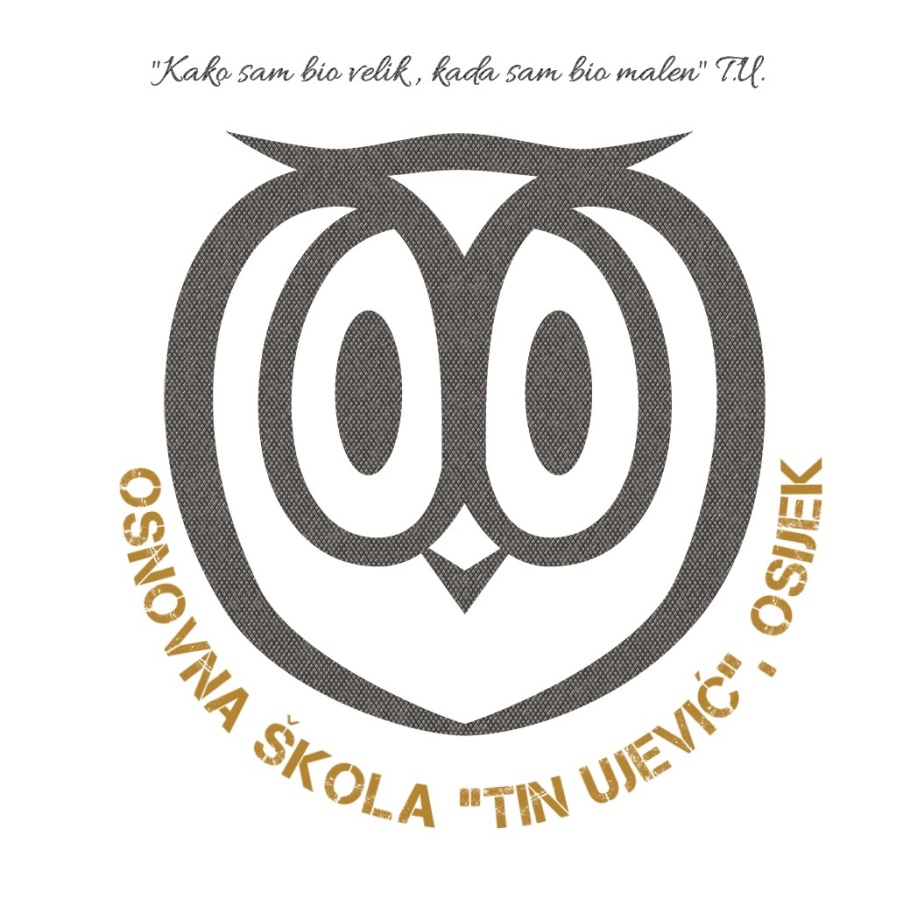 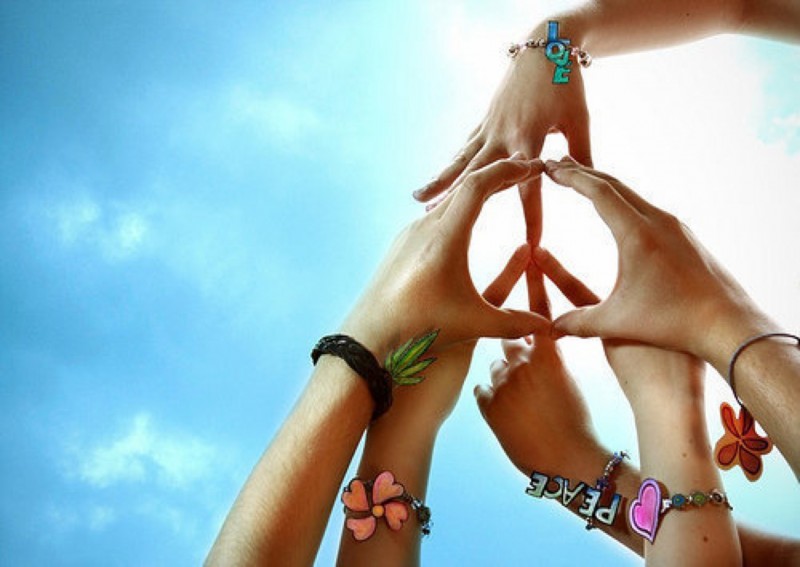 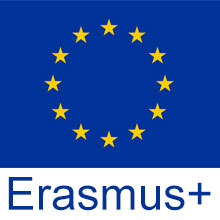 School and field trips, excursions...
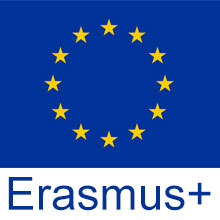 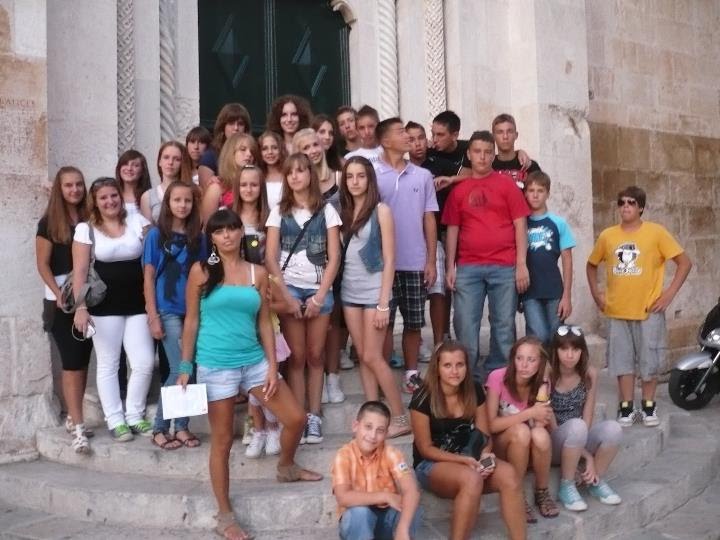 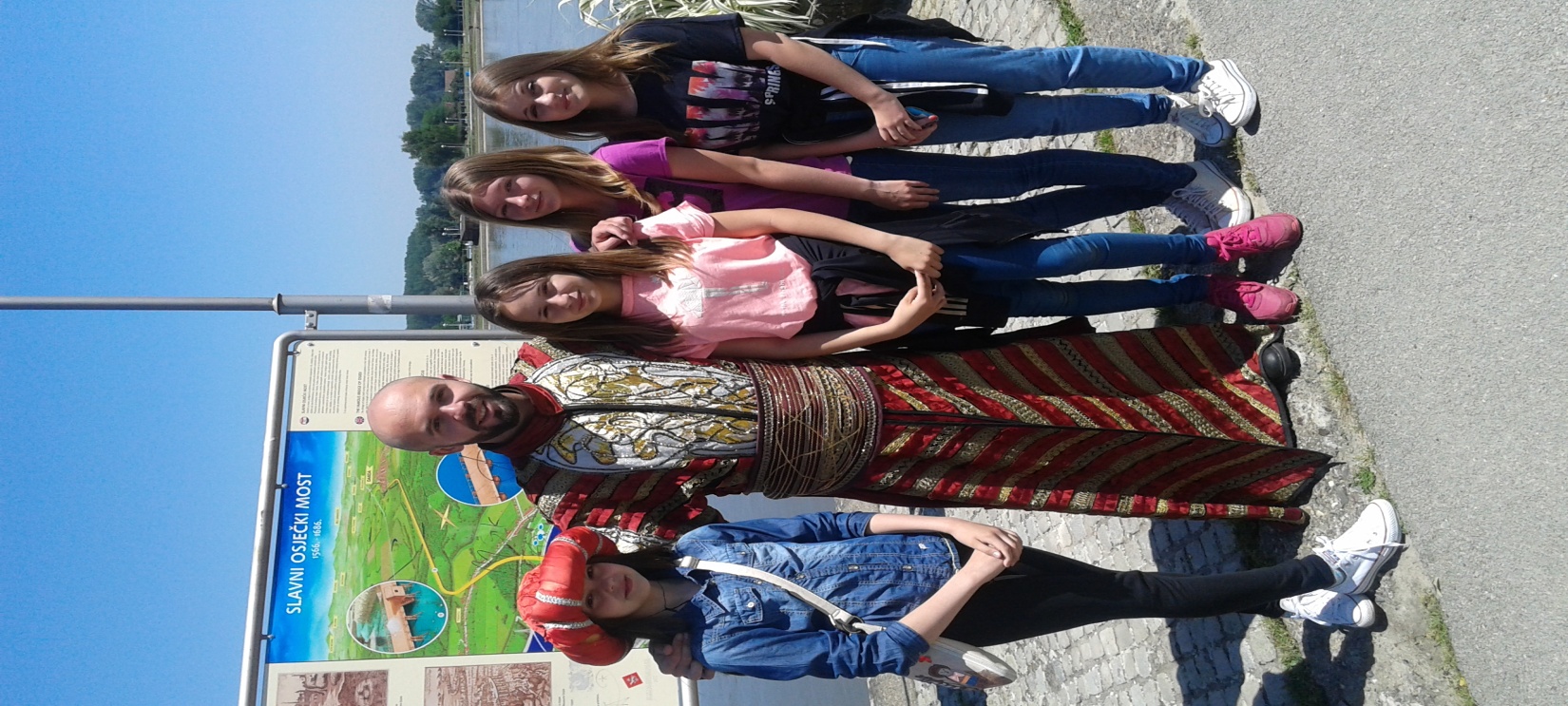 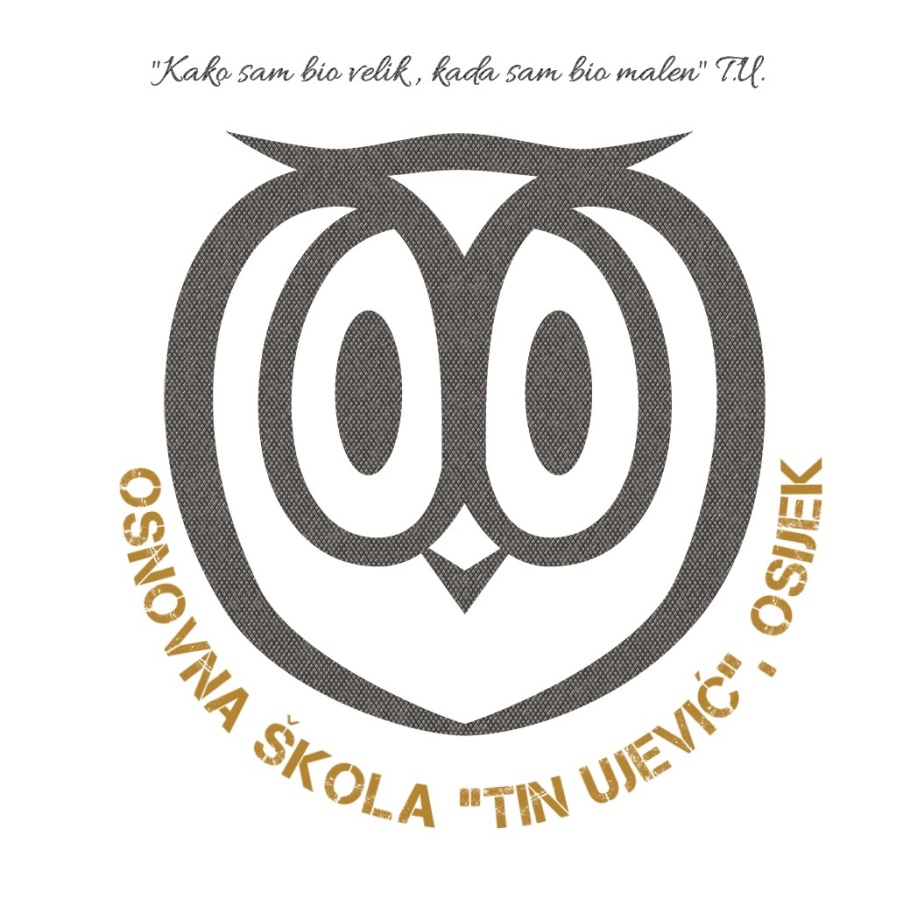 Visits to museums
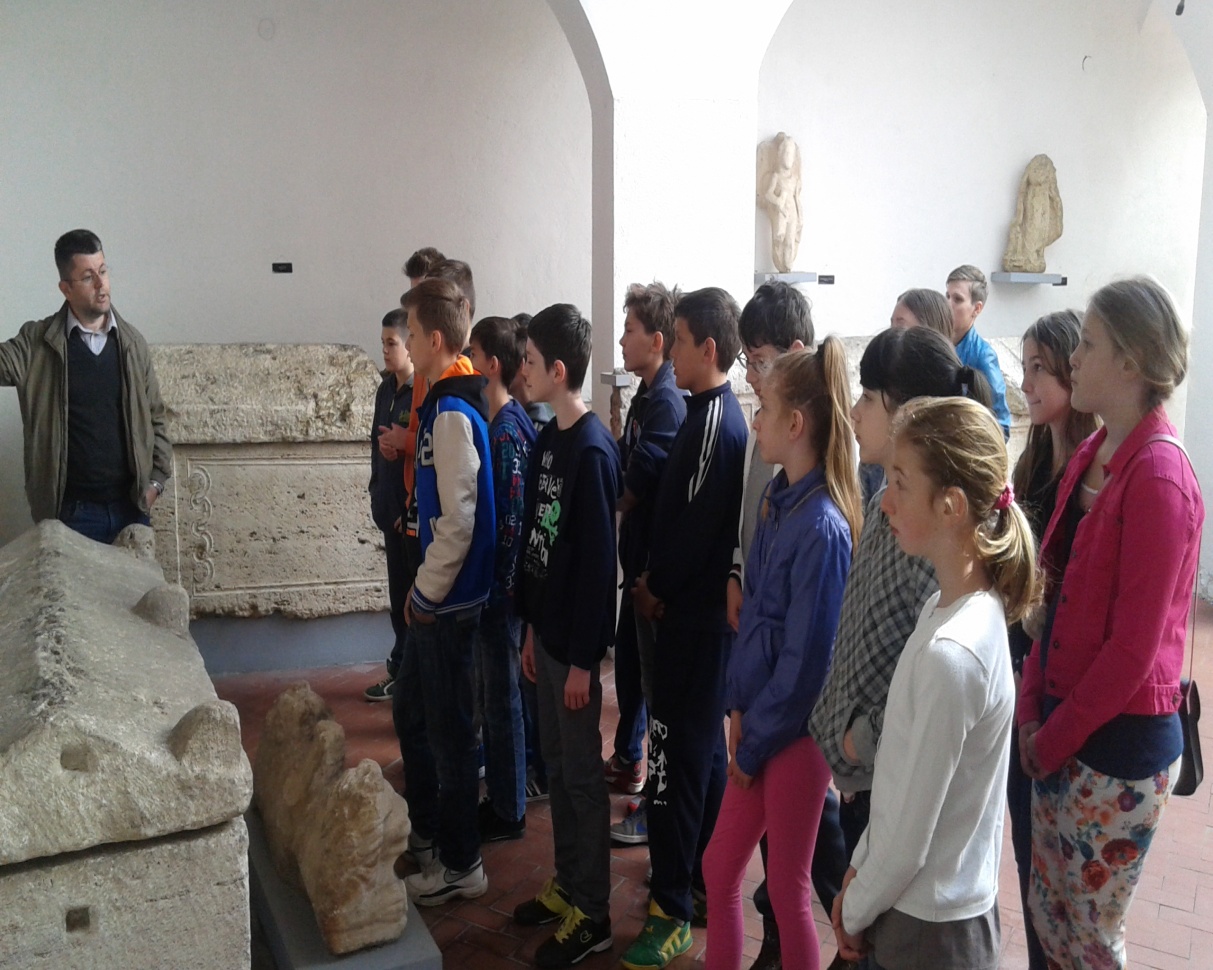 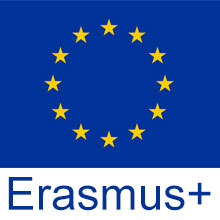 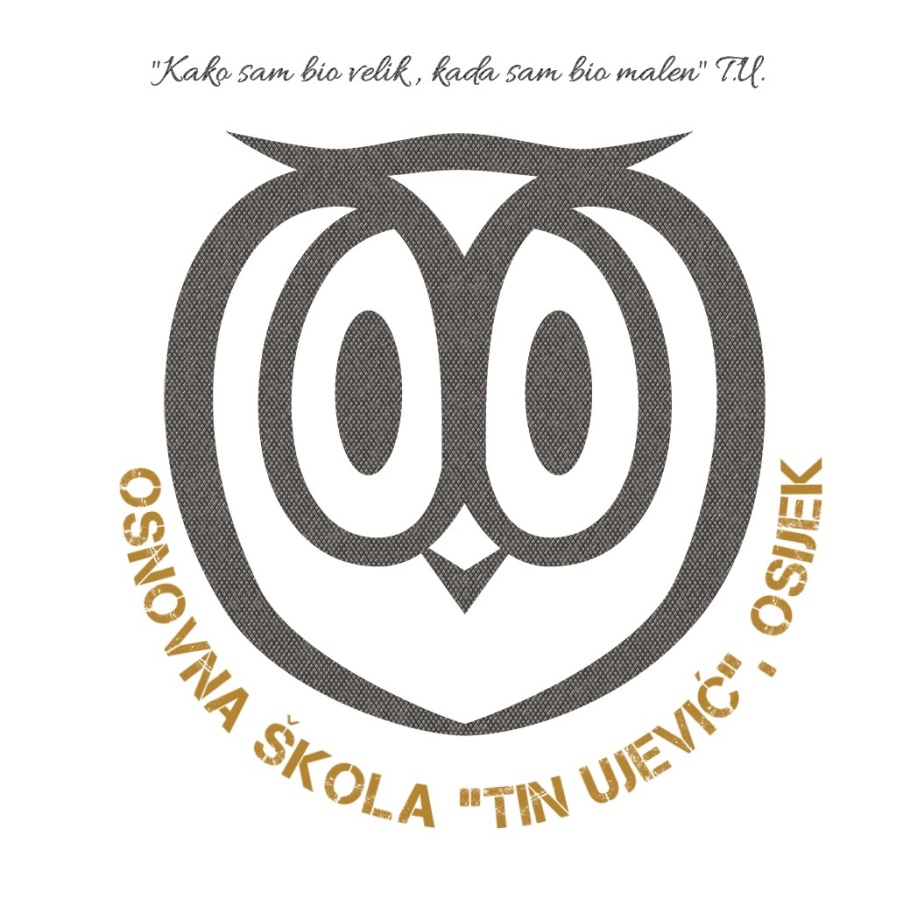 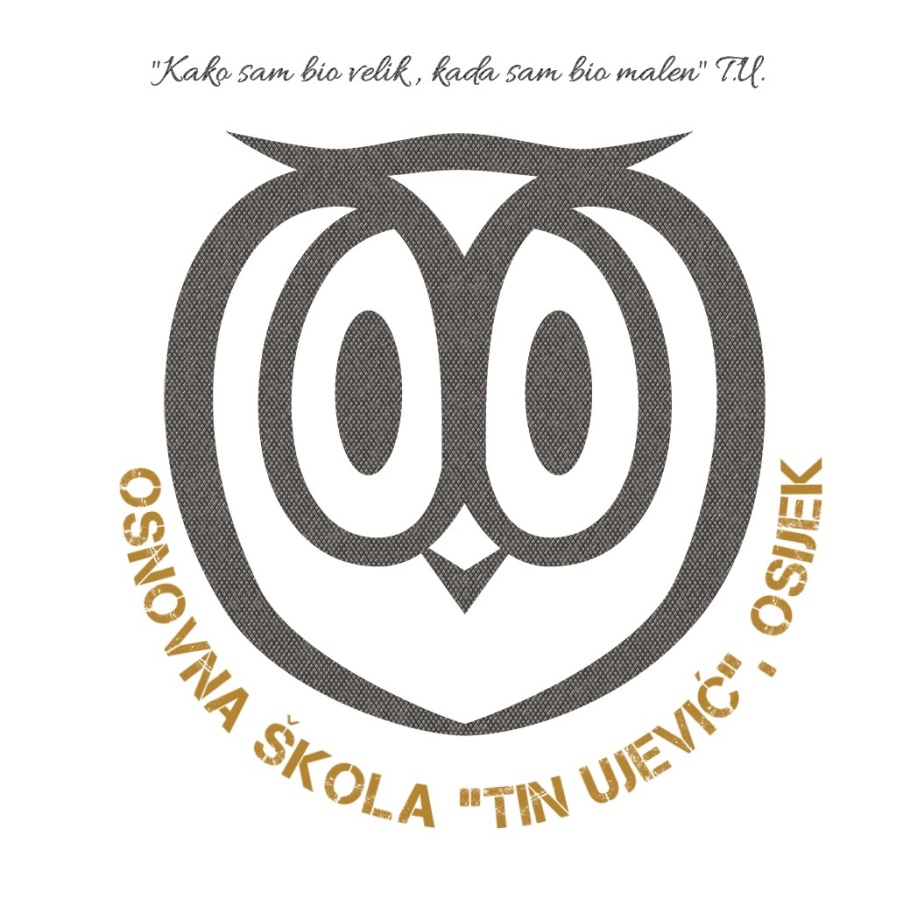 Attending The Festival of Science
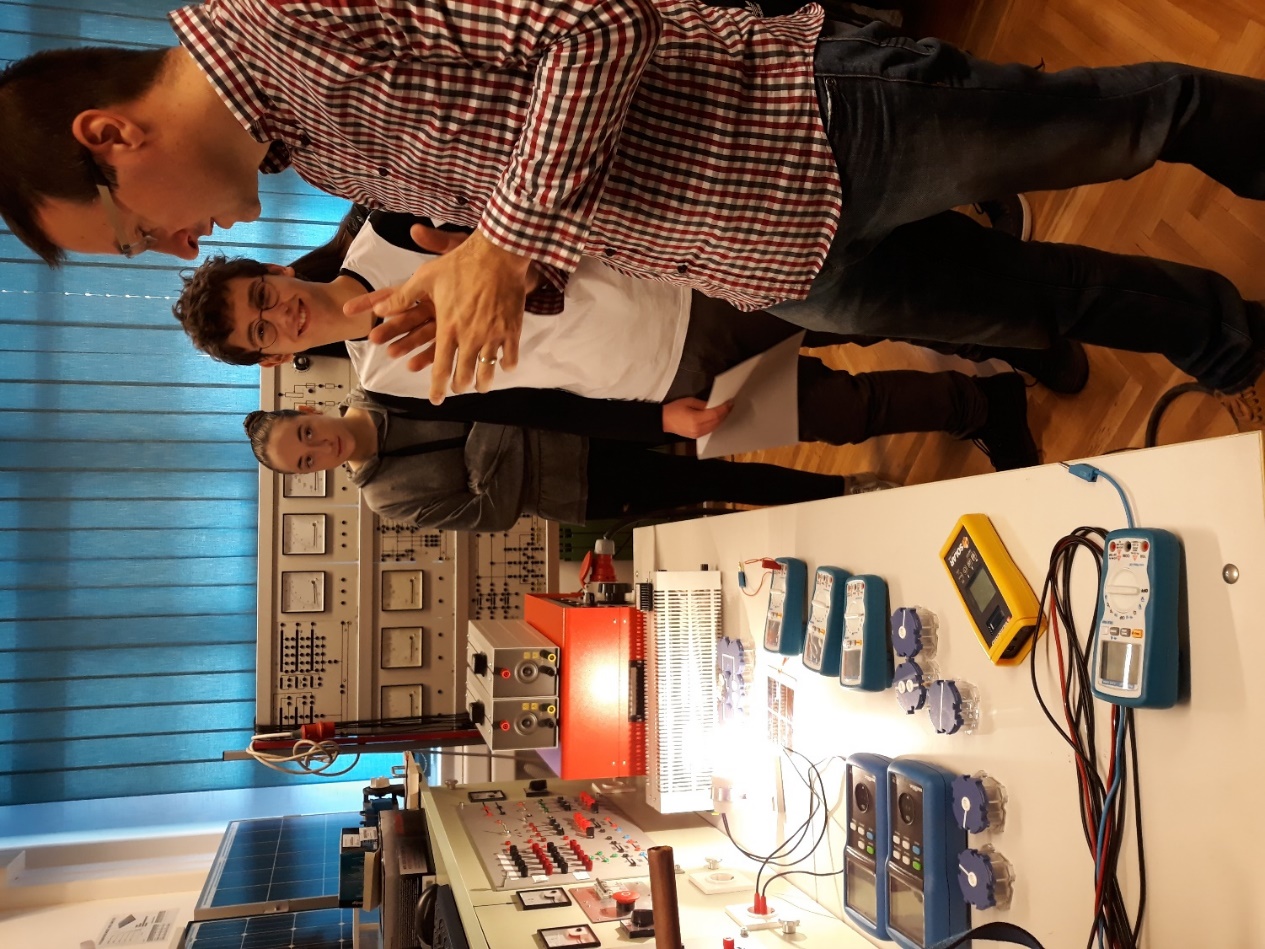 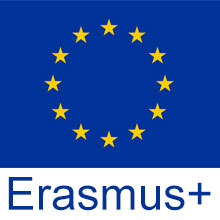 hosting various guest lecturers
Research and project work
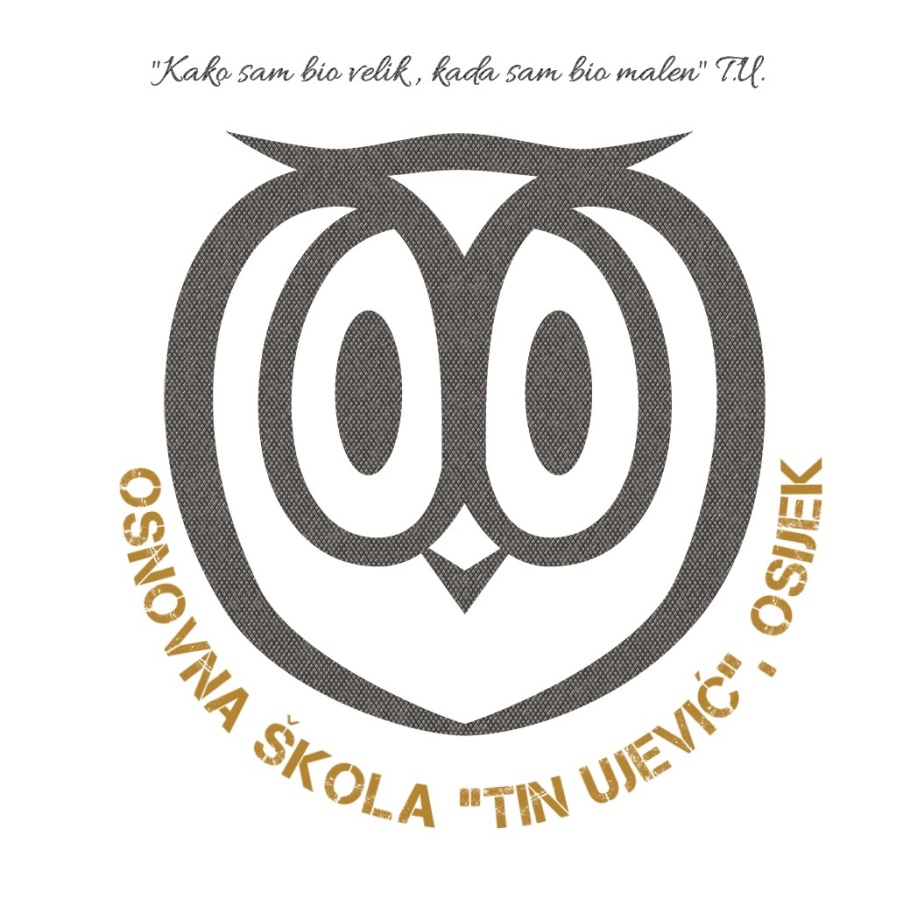 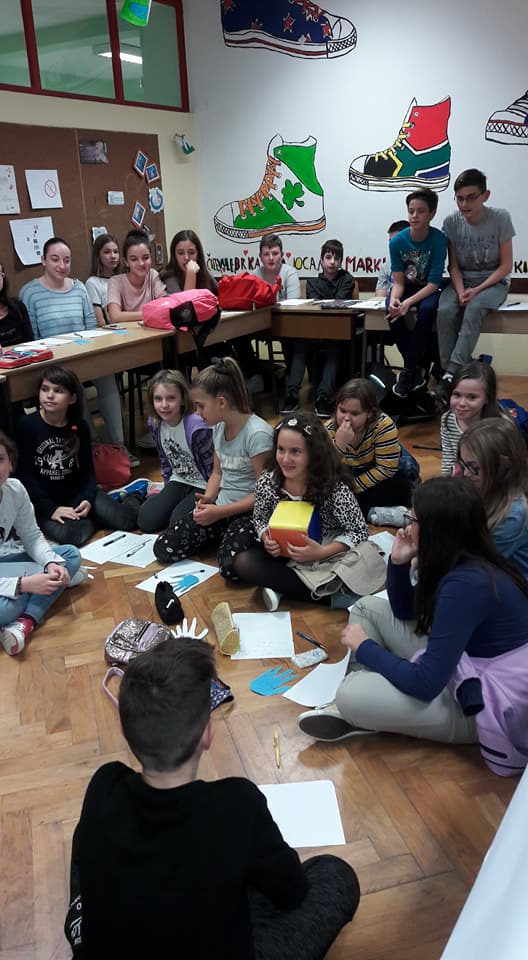 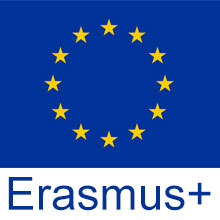 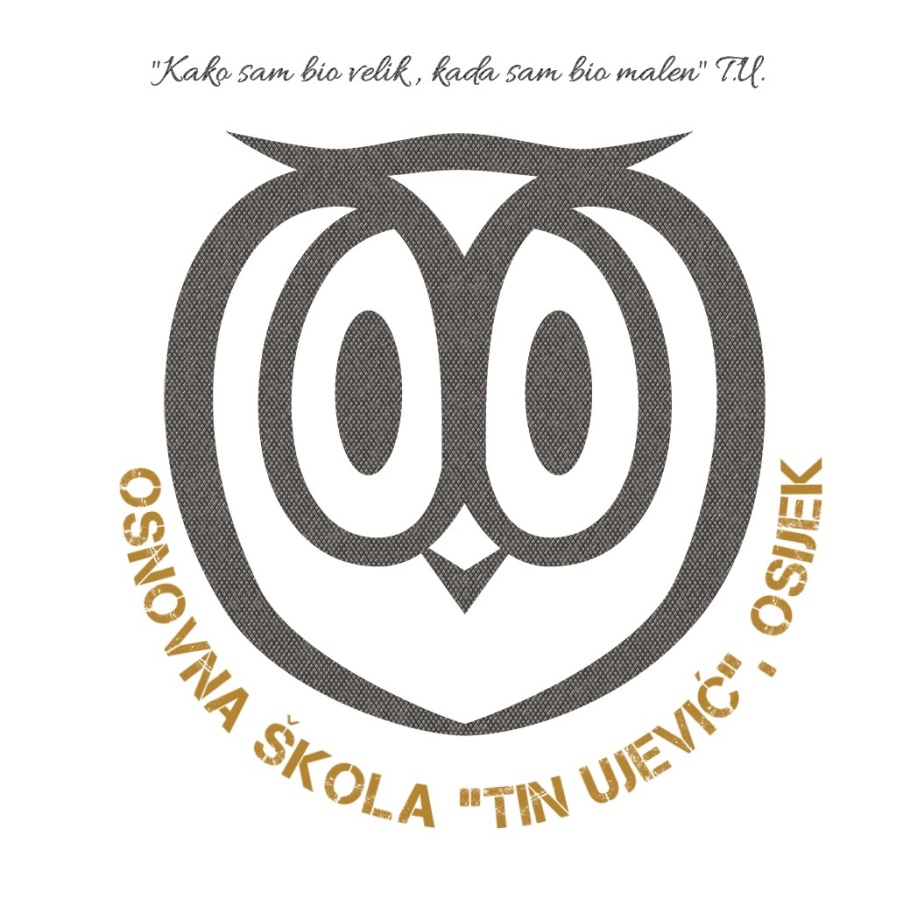 3 KA2 Erasmus+ projects“DON’T BE AFRAID OF MATH”
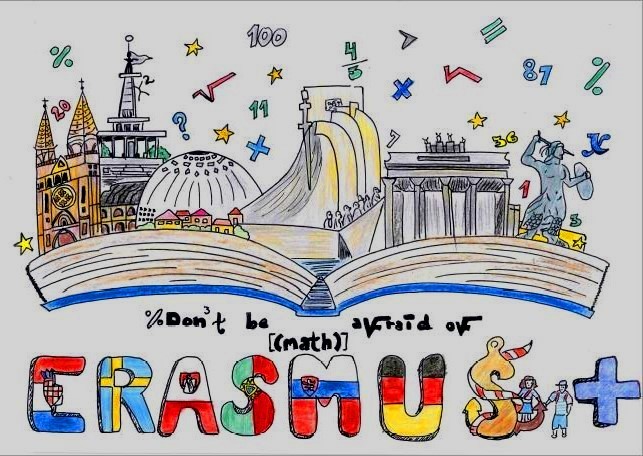 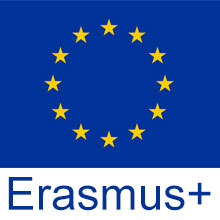 “DIMENSIONS OF EUROPEAN CULTURAL HERITAGE”
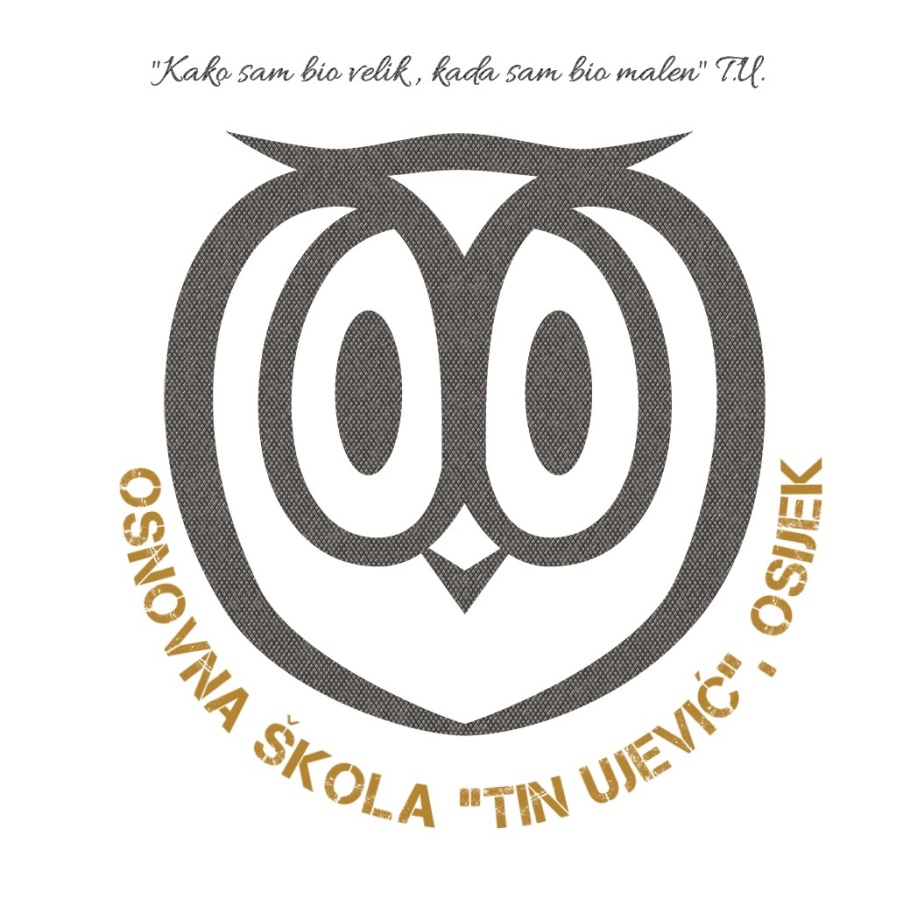 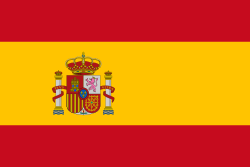 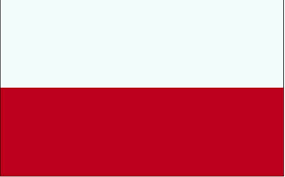 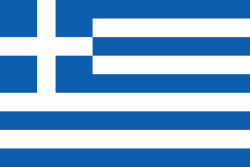 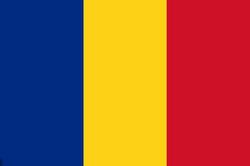 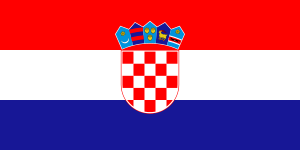 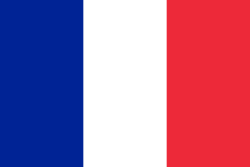 “CASTLES ON THE DANUBE – OUR LINKING HERITAGE”
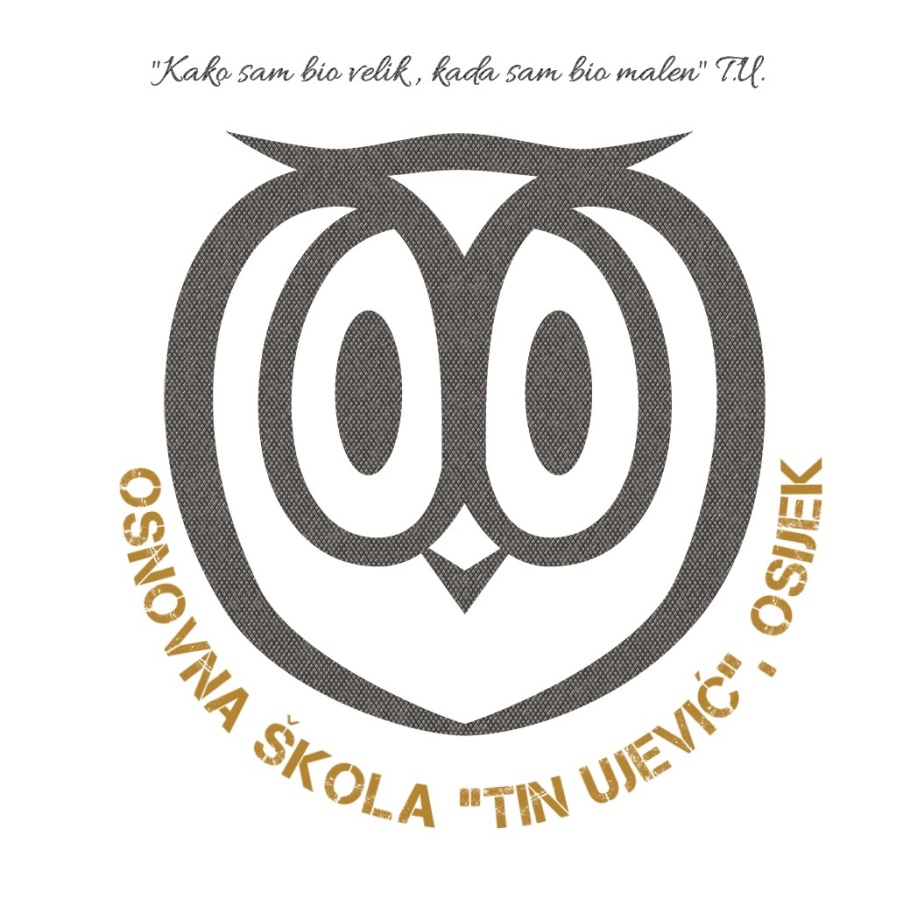 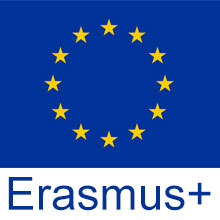 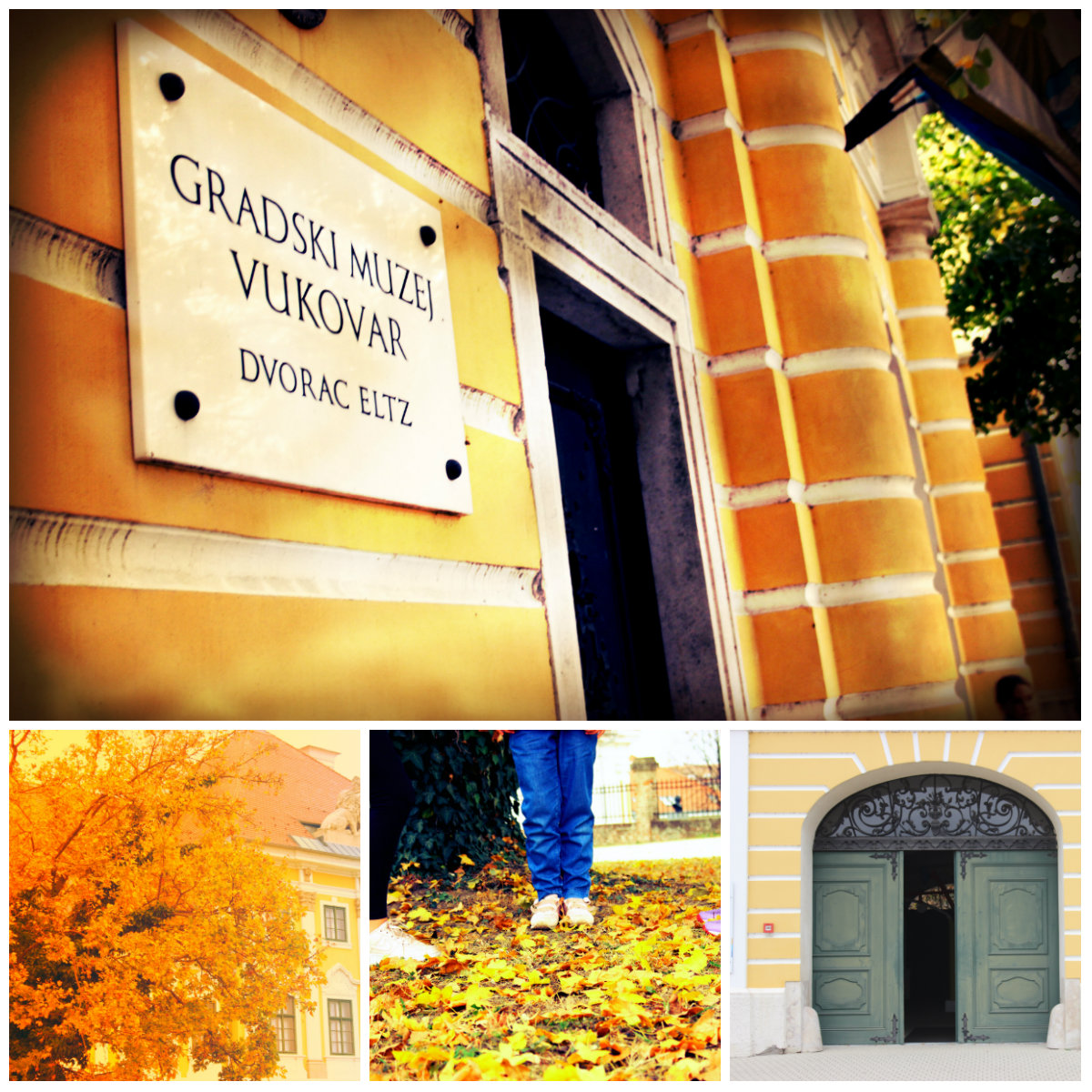 THE ELTZ CASTLE - VUKOVAR
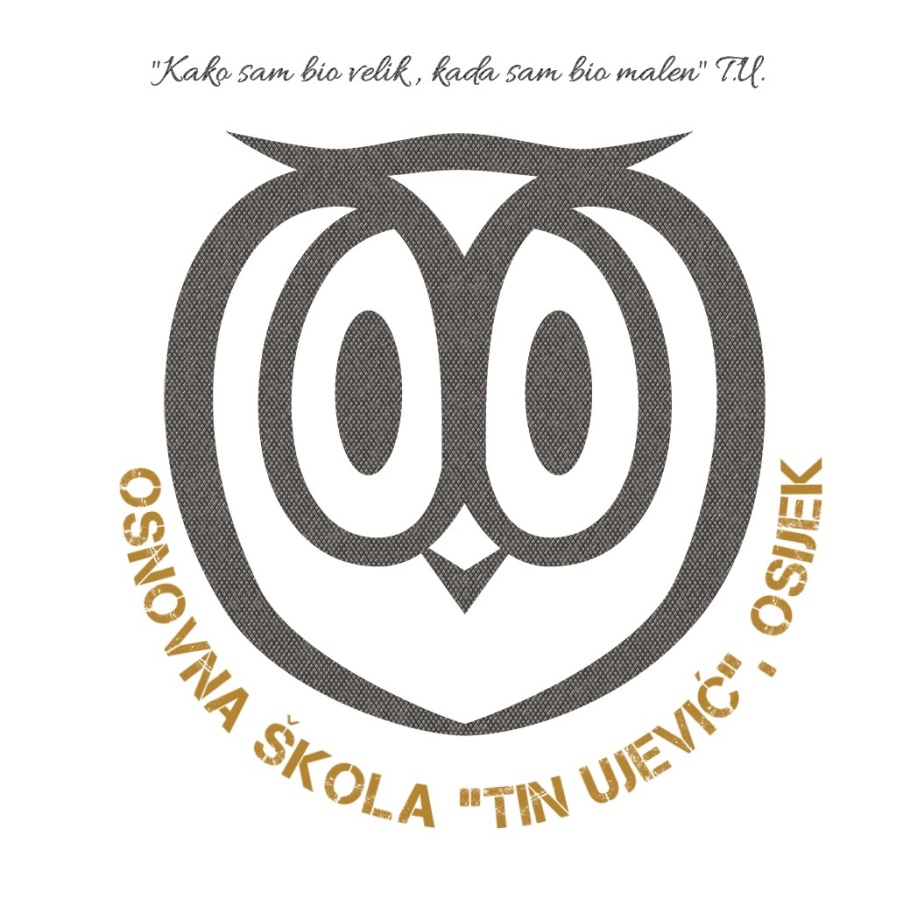 The noble Eltz family built it in the 18th century 
it was severely damaged during the Homeland War and today it is completely restored
The Eltz family gave the castle to the town of Vukovar
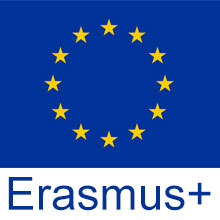 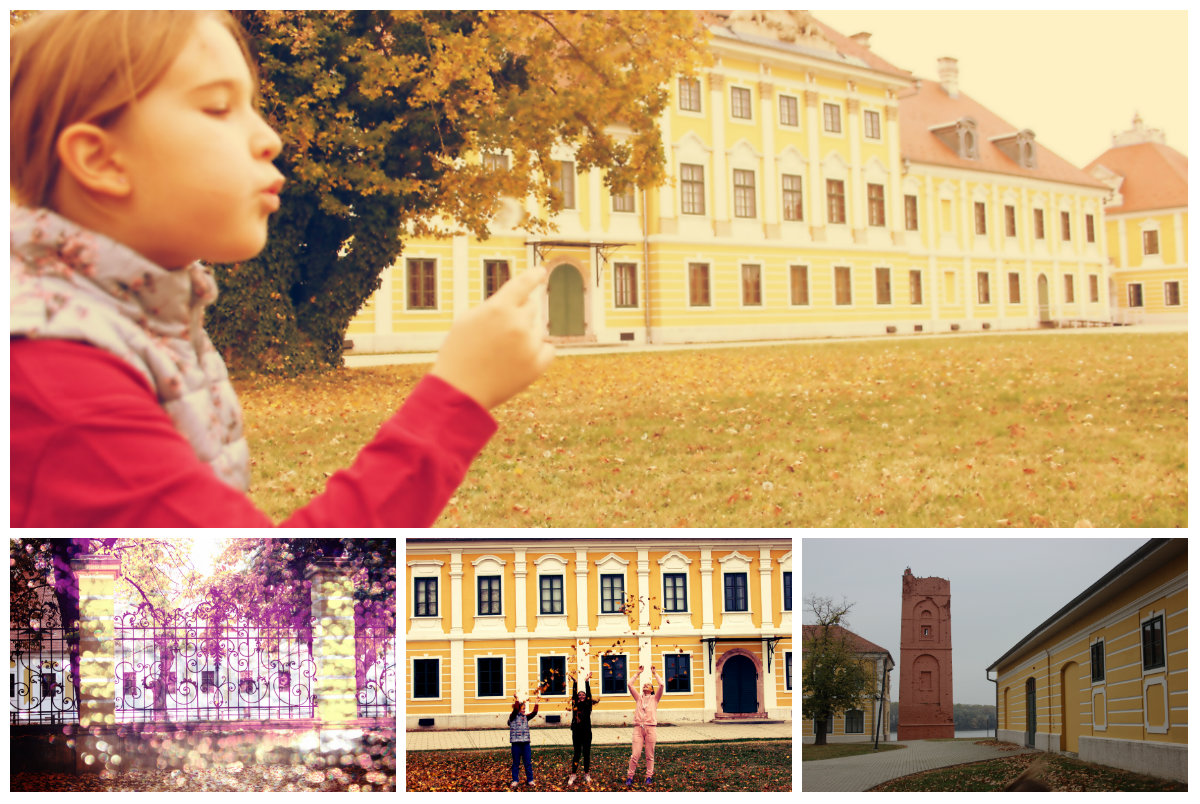 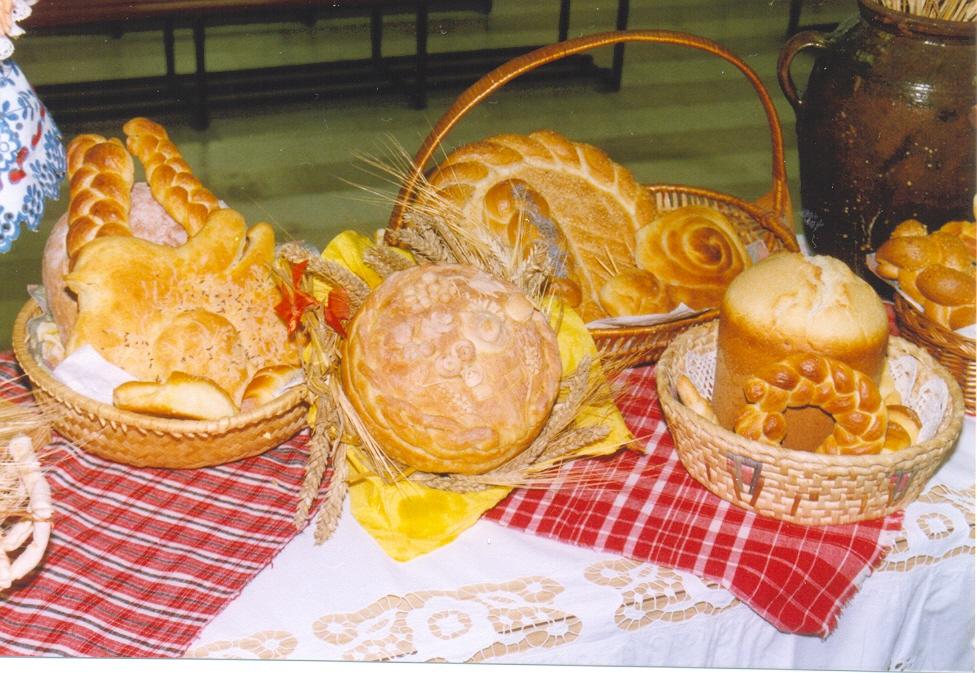 Days of bread...
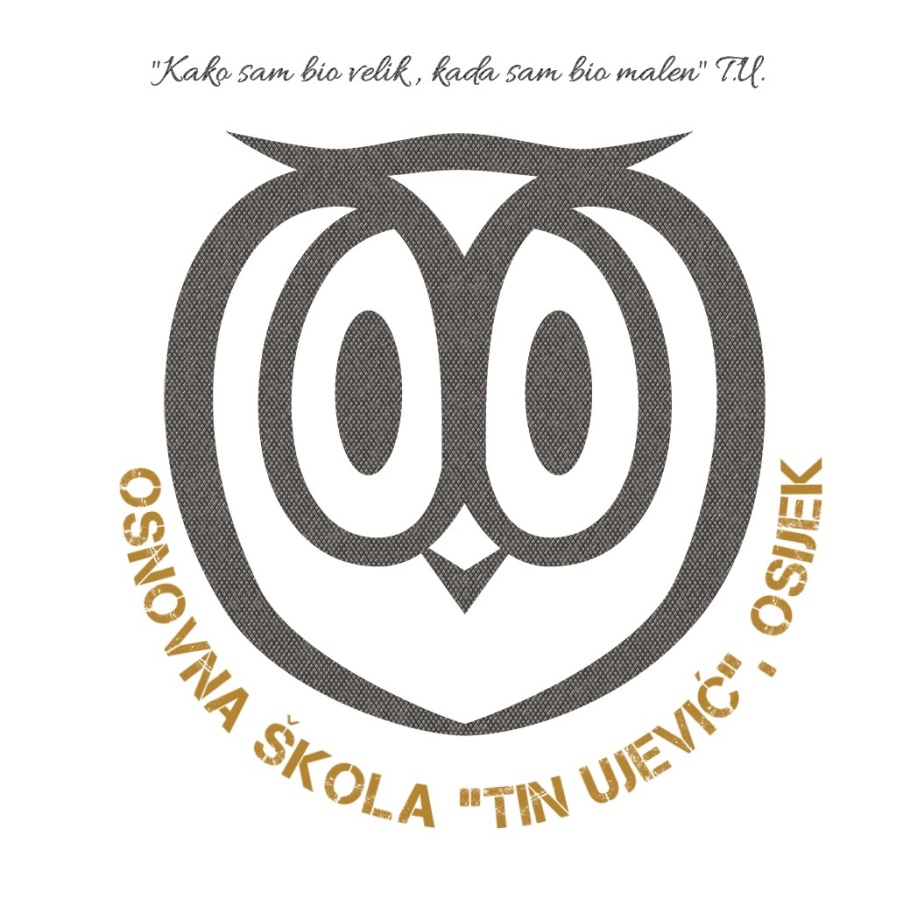 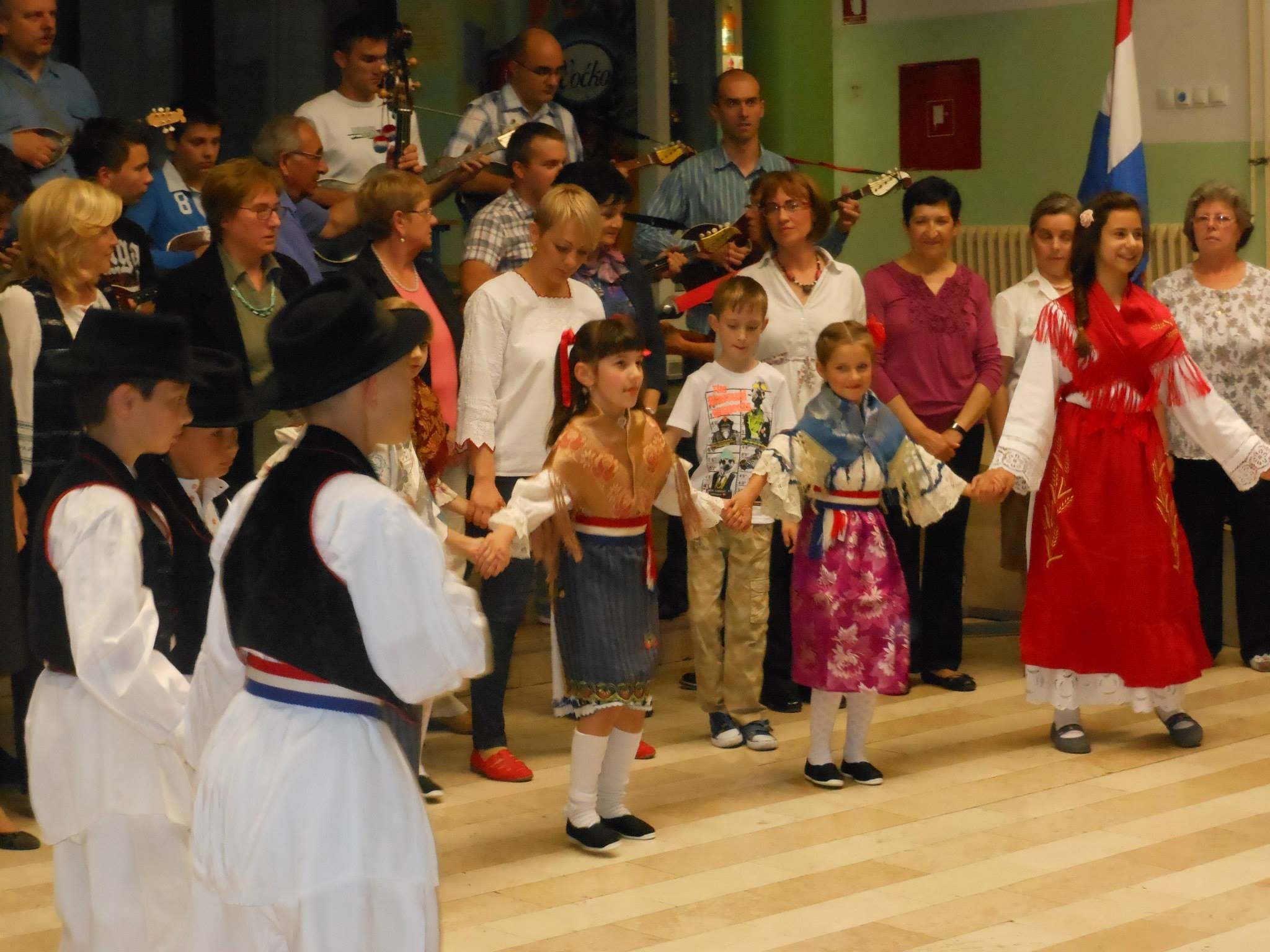 Folk dances...
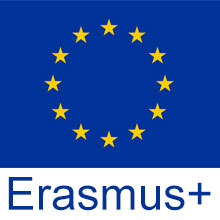 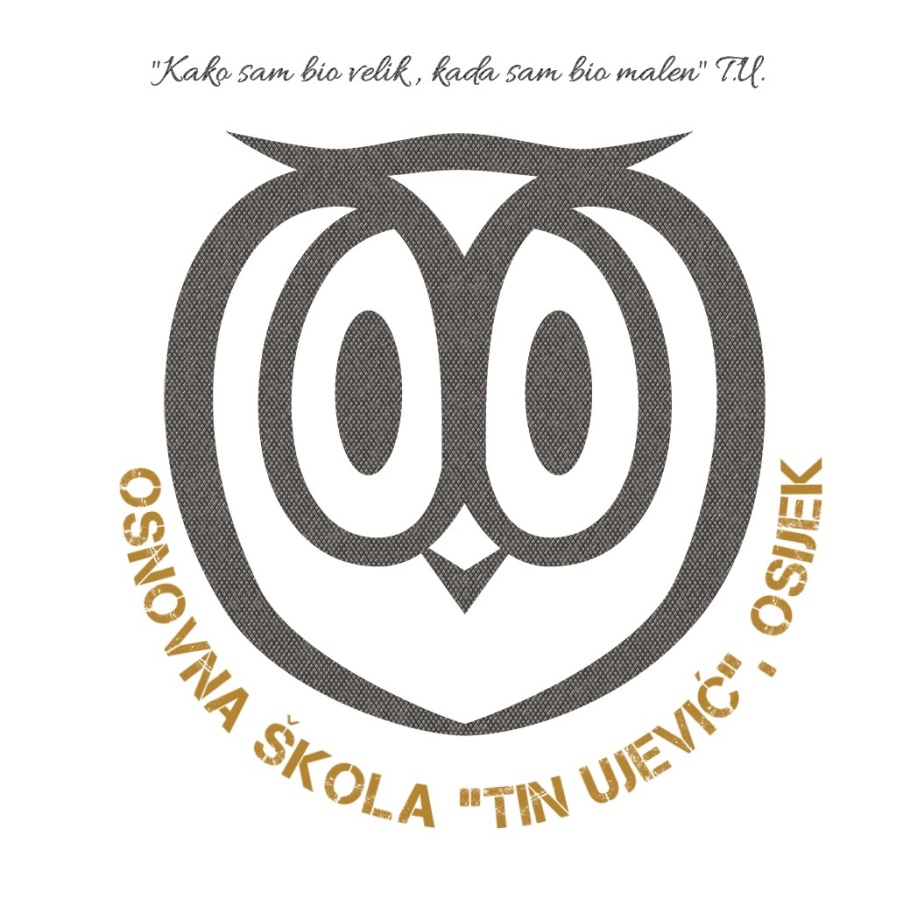 We enable our pupils numerous extracurricular activities which teach the young generation of different abilities.
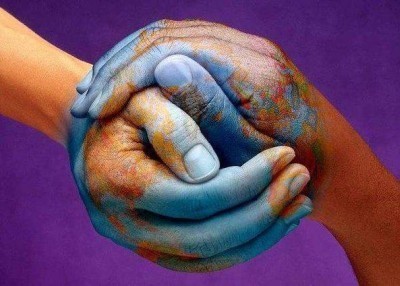 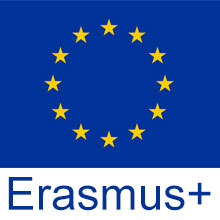 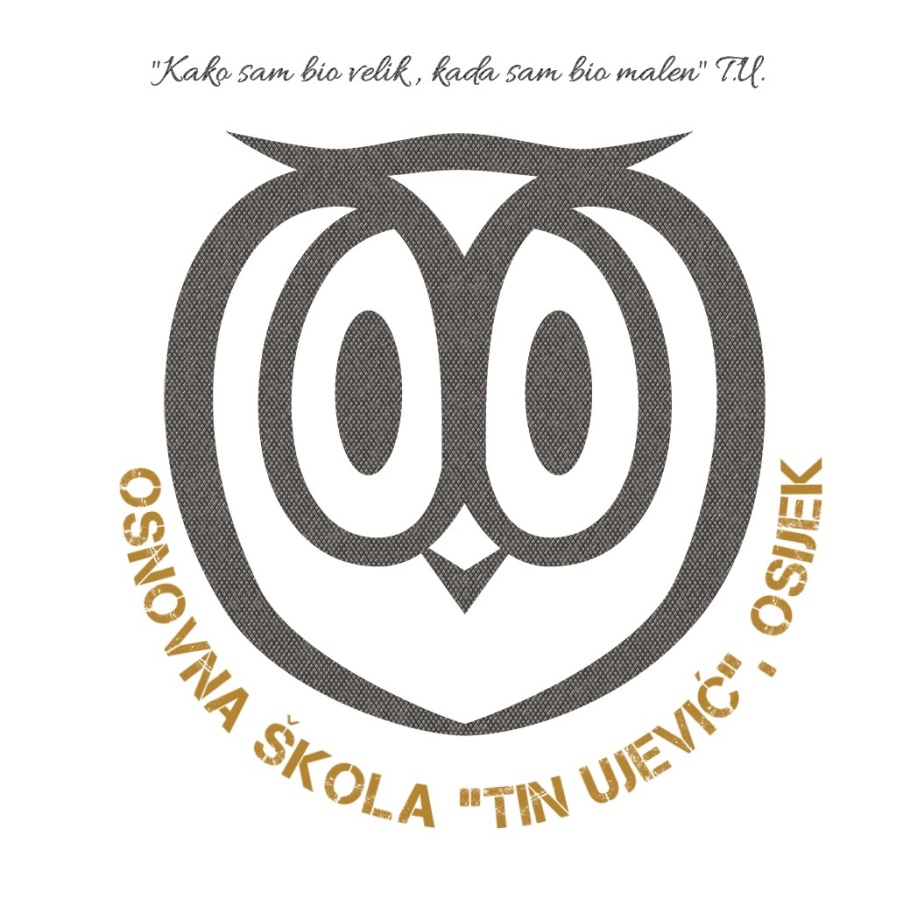 parties like Halloween Party, Valentine‘s Day Party, Carnival Party, Pink Shirt Day, eTwinning projects, Spelling Bee  and creative workshops where children make various things which we sell on Christmas Fair and in Easter.
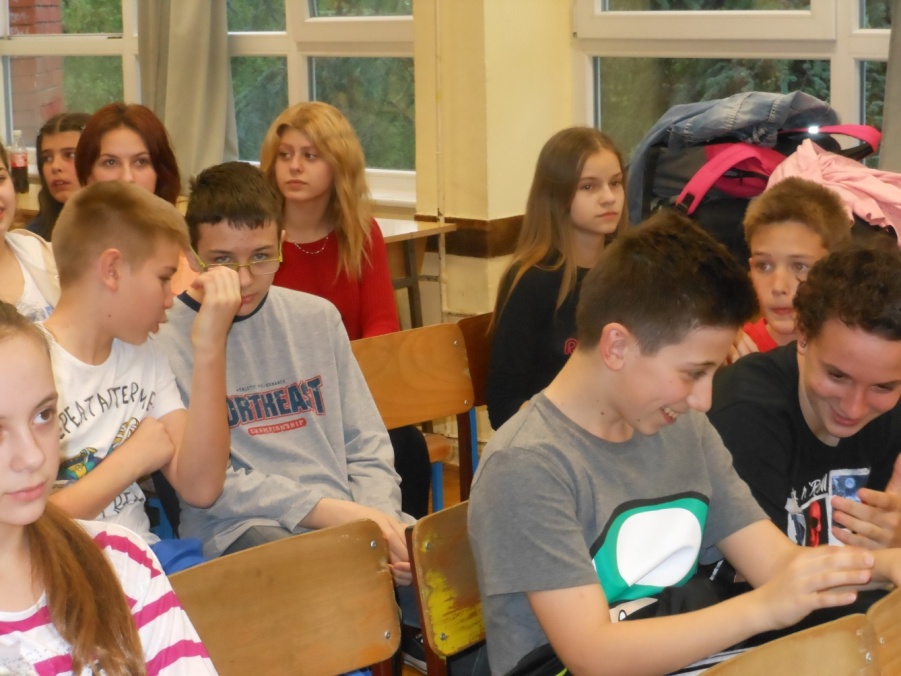 Spelling Bee Competition
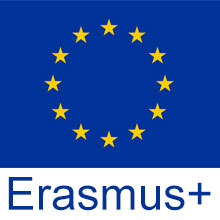 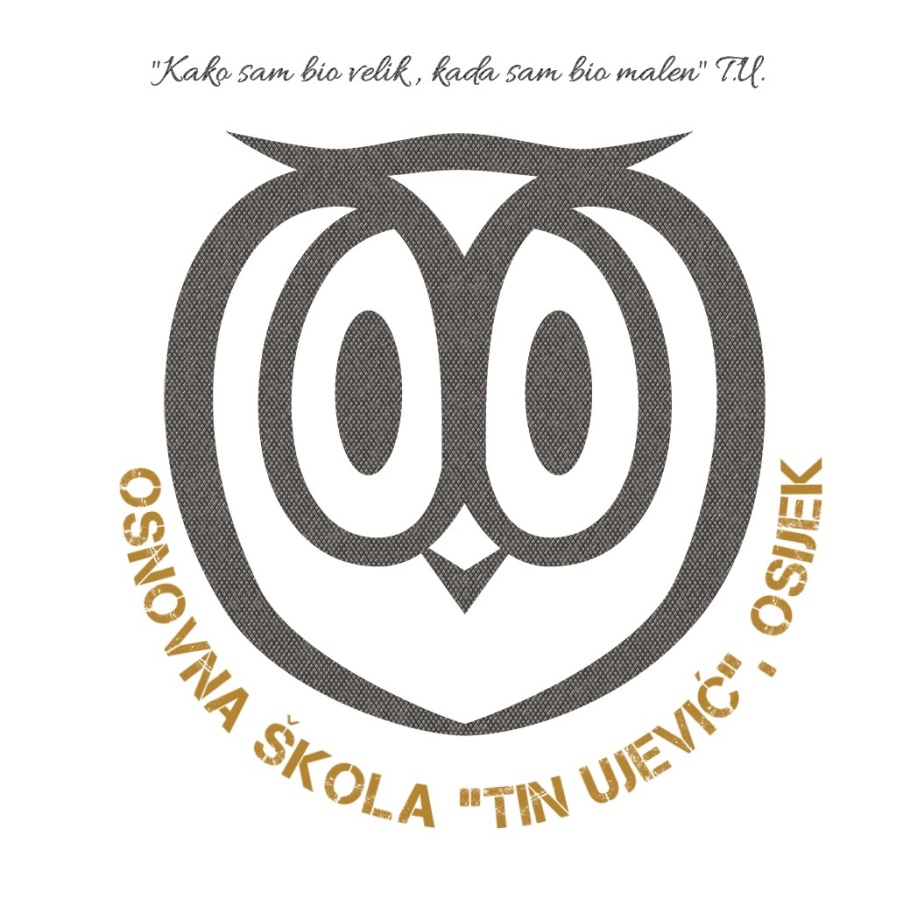 European Day of Languages
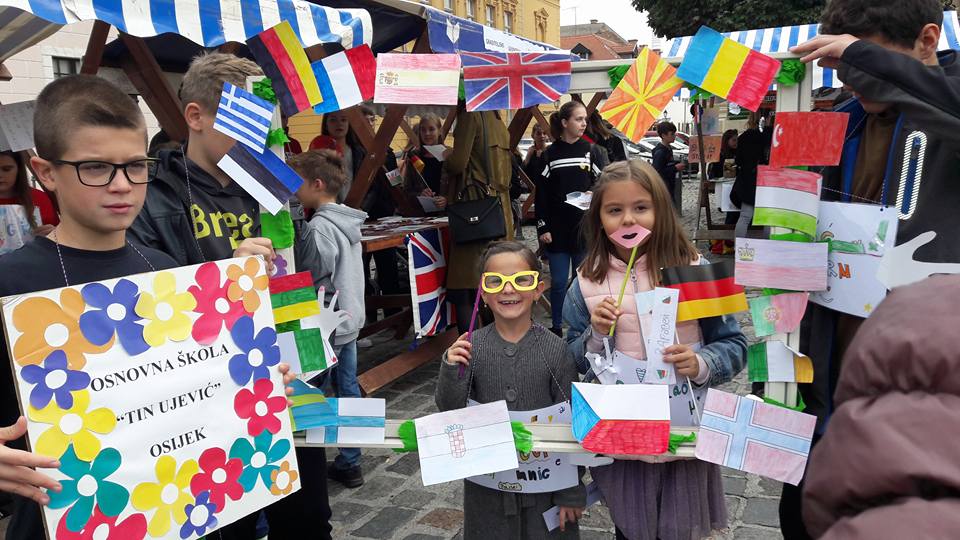 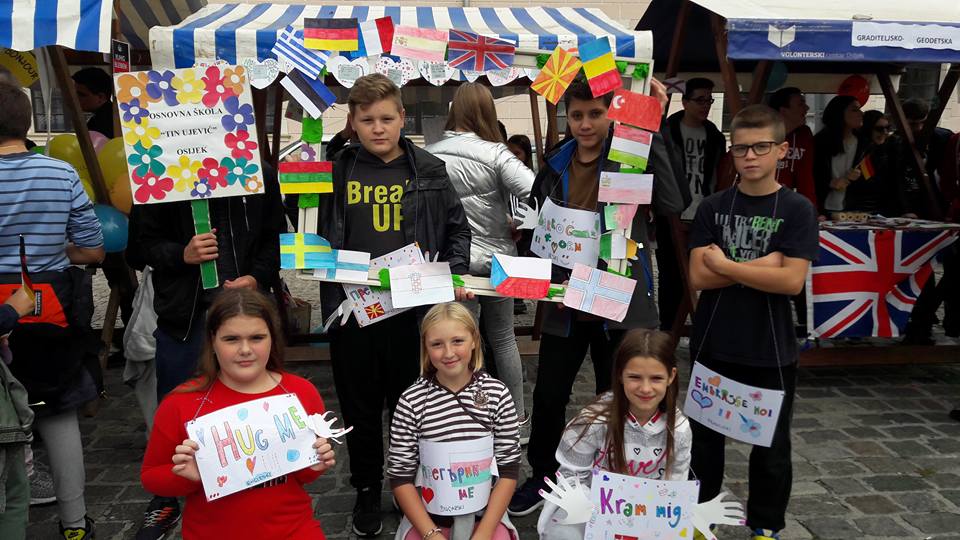 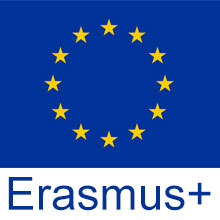 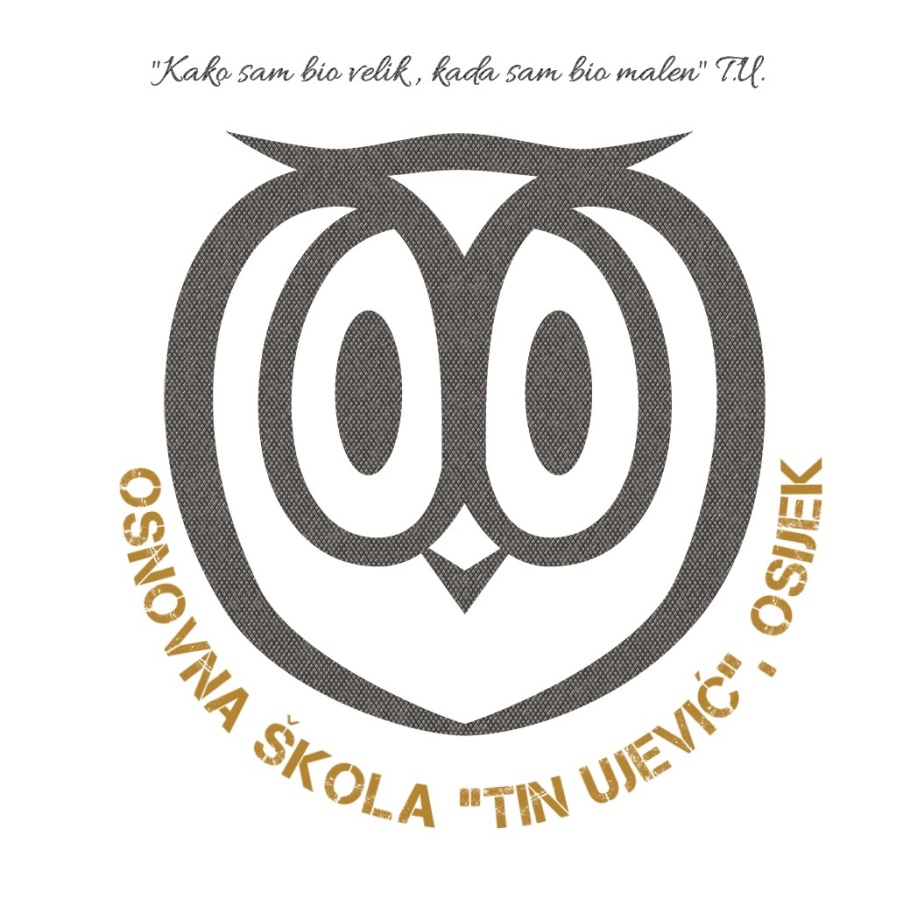 Eratosthenes experiment
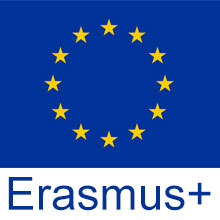 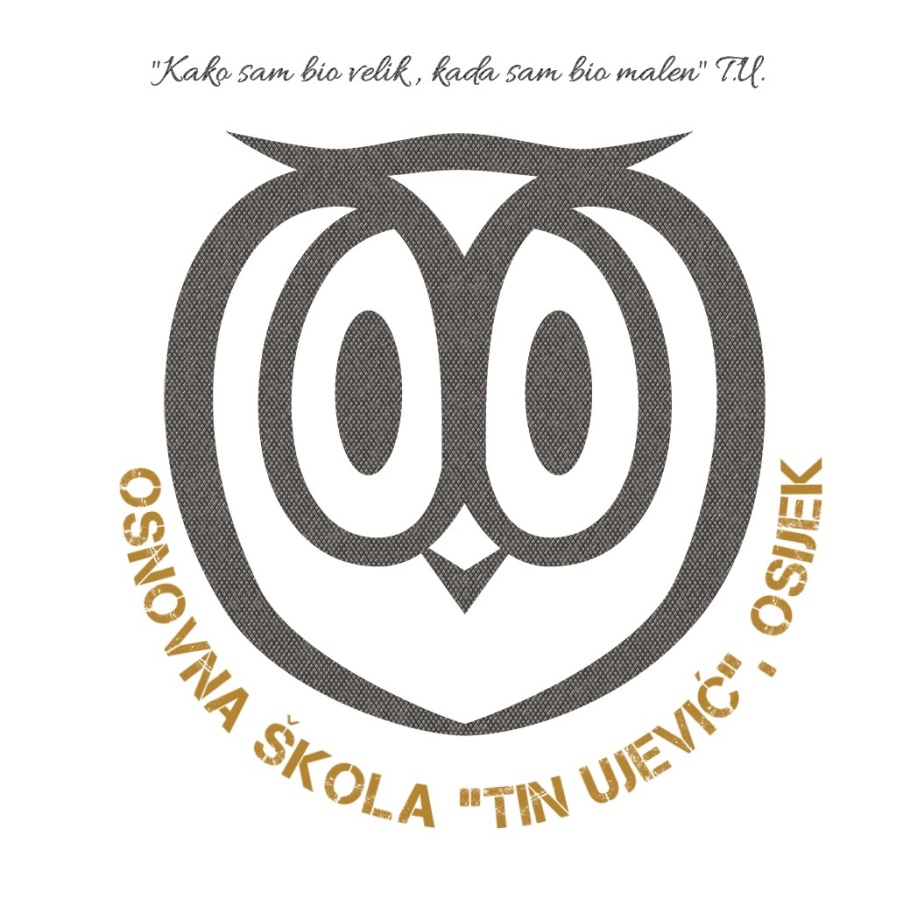 Bavarian Days
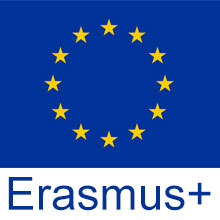 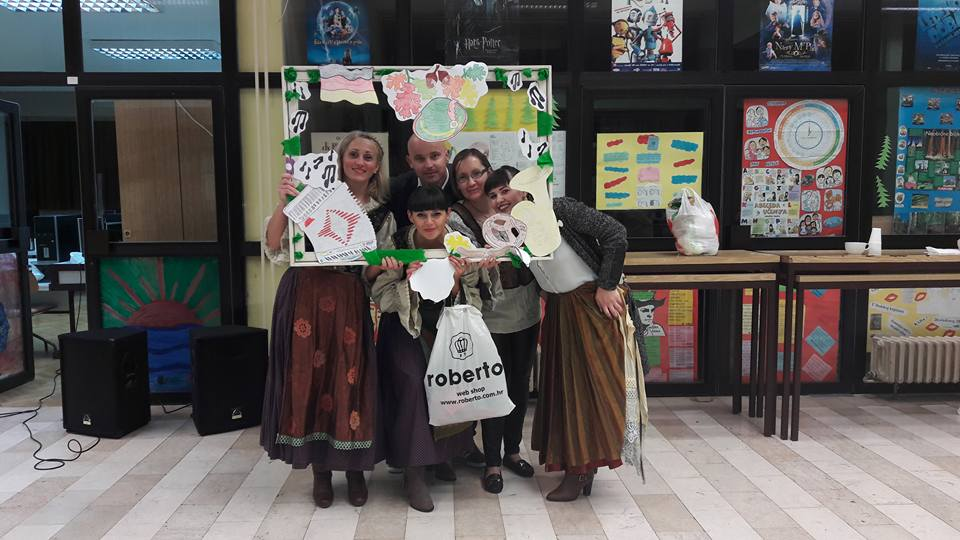 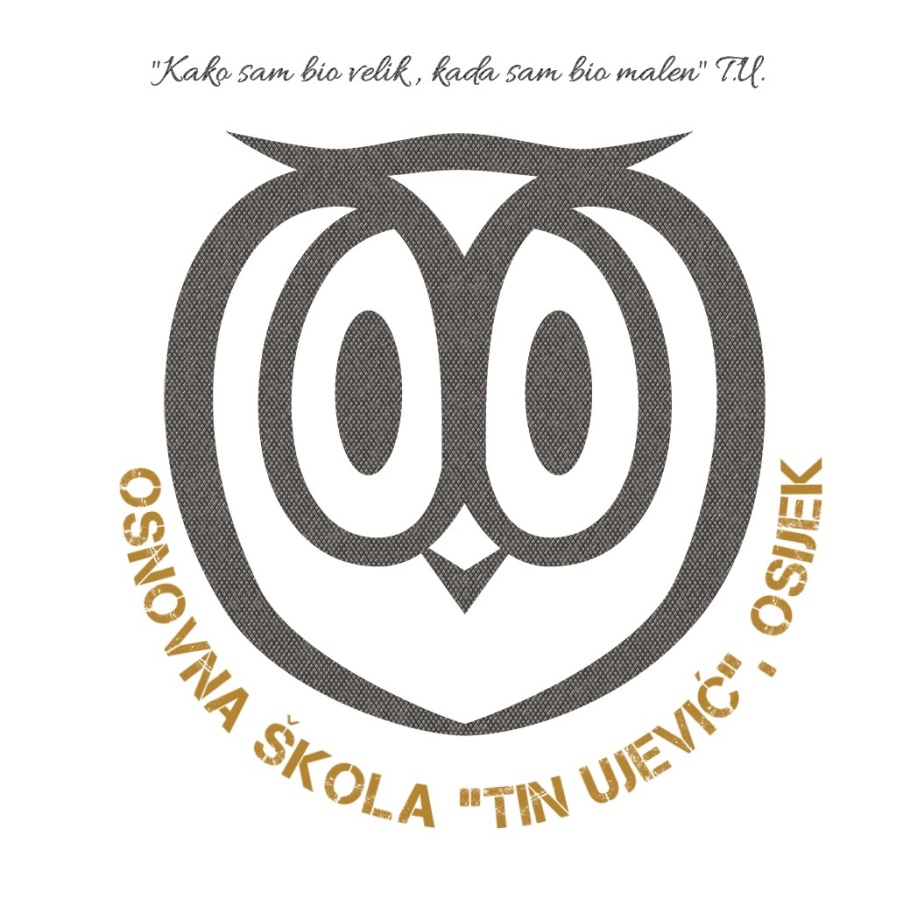 Sports
our students are excellent at various sports like: table tennis, football, basketball, volleyball, athletics, chess, judo and other sports
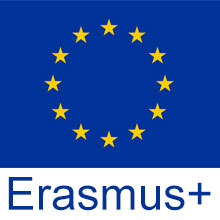 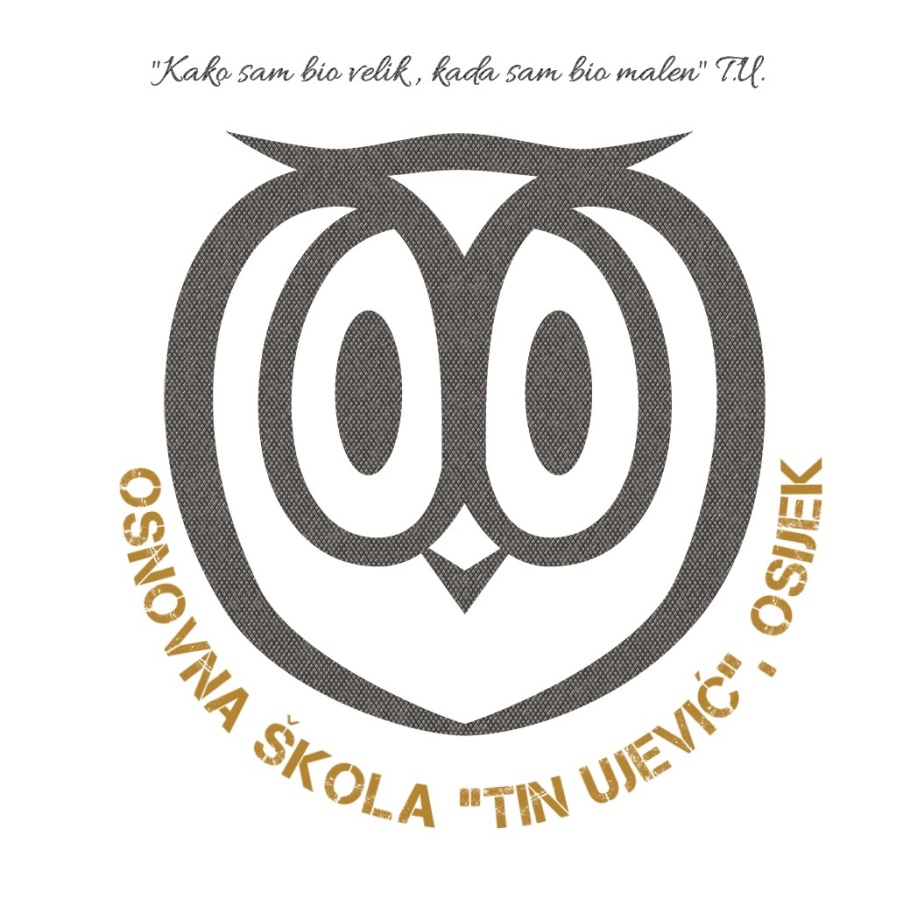 We hope you’ve enjoyed our little “trip” around our school ☺
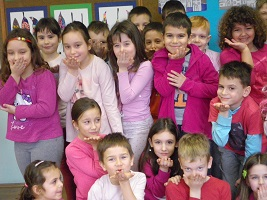 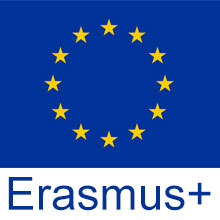